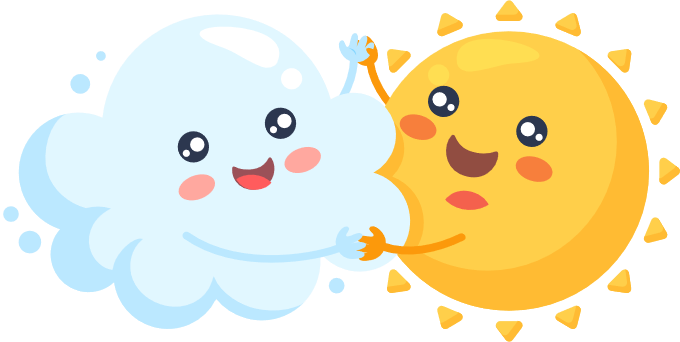 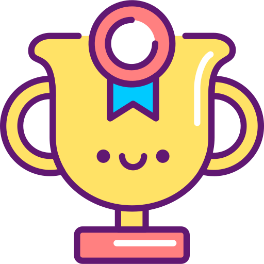 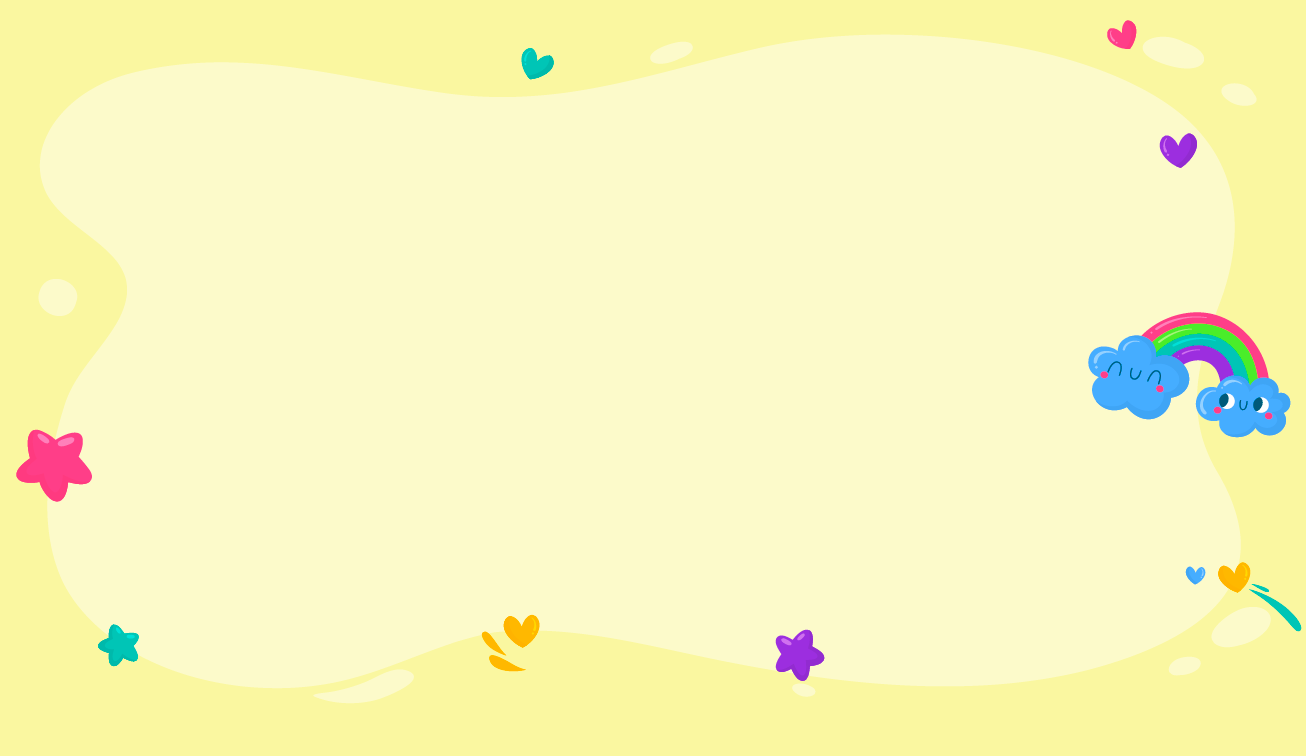 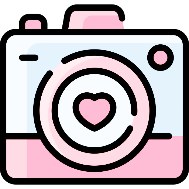 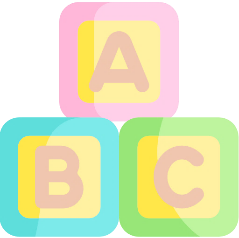 CHÀO MỪNG QUÝ THẦY, CÔ ĐẾN DỰ GIỜ LỚP 3C
Môn: Toán
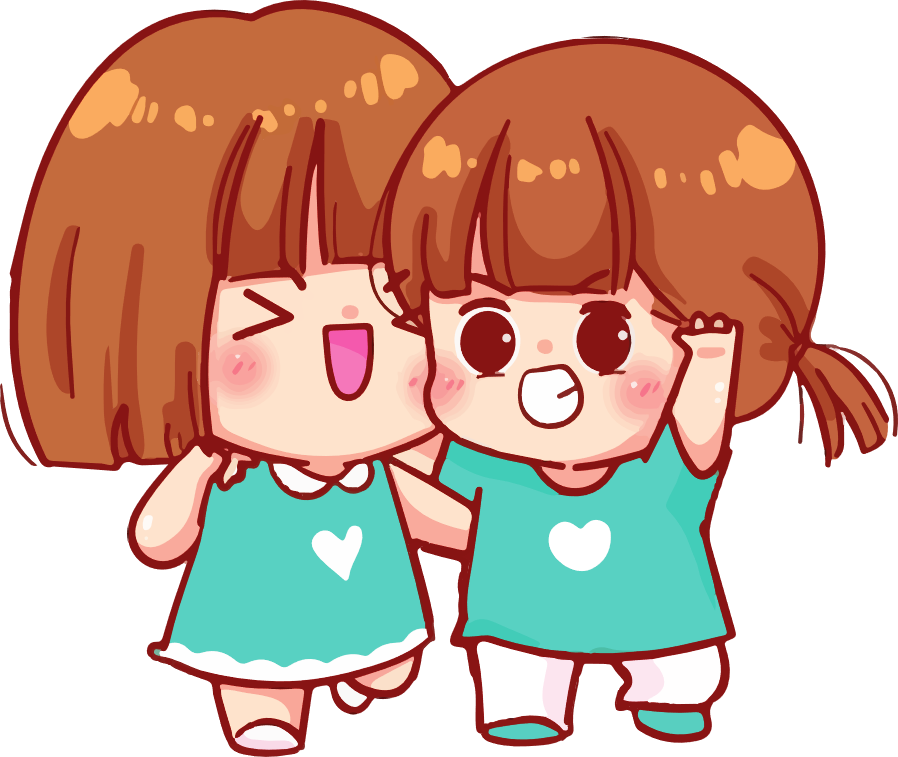 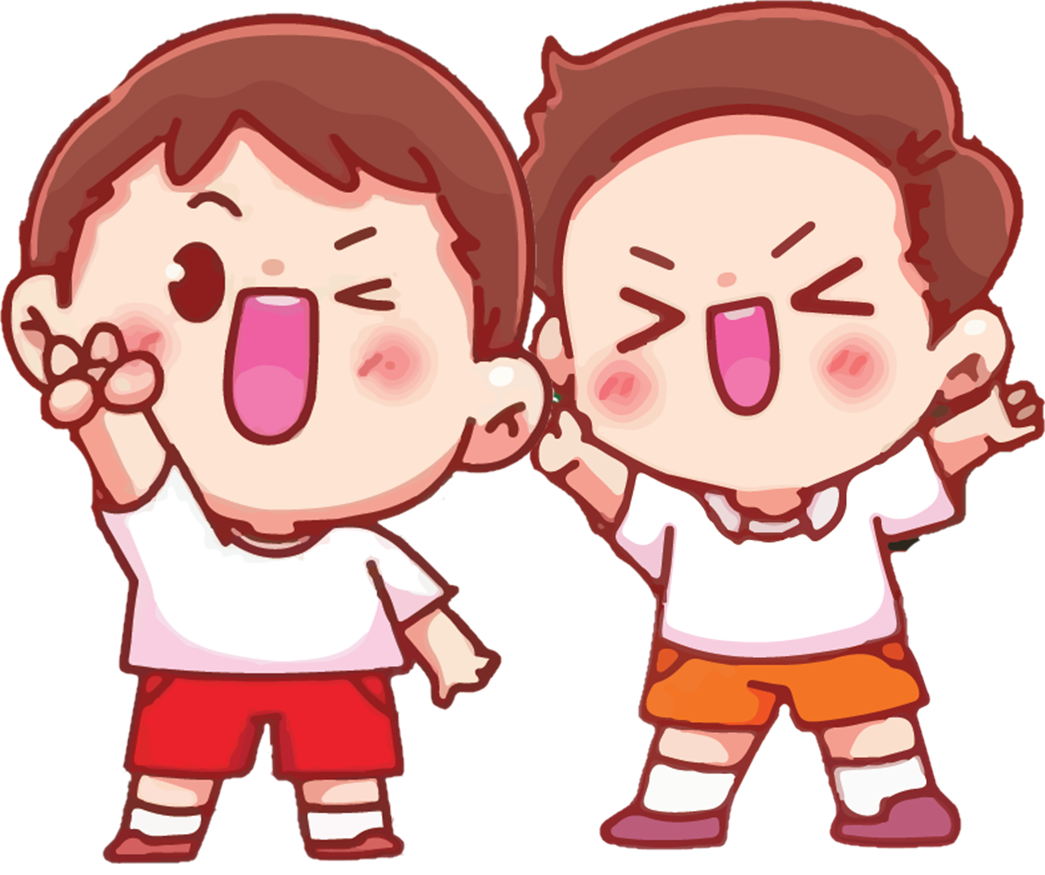 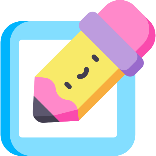 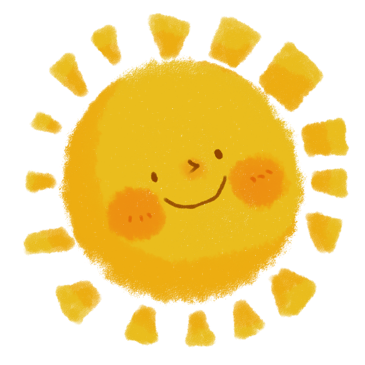 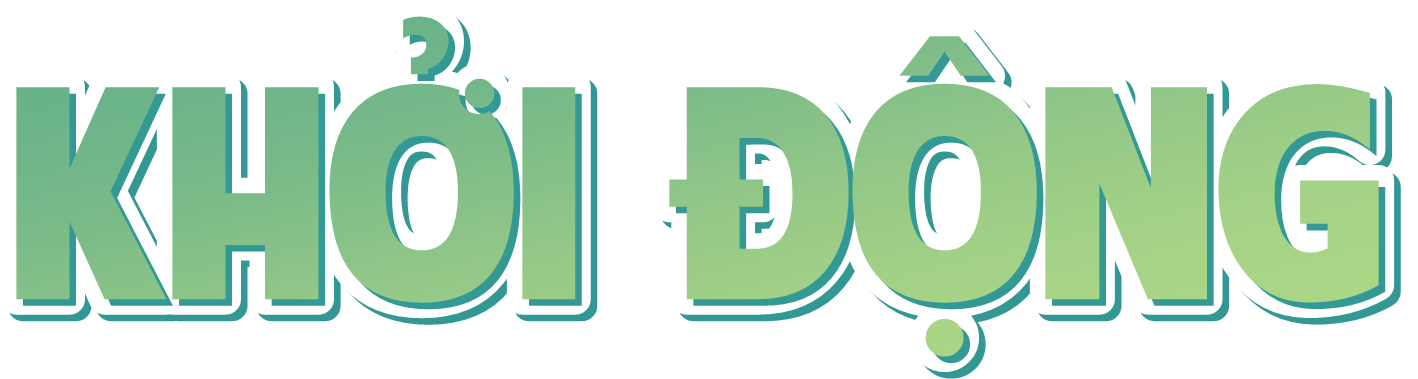 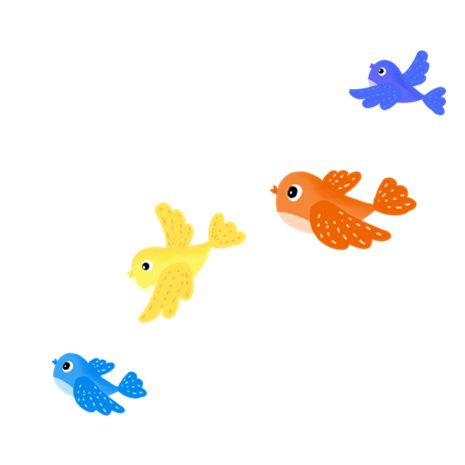 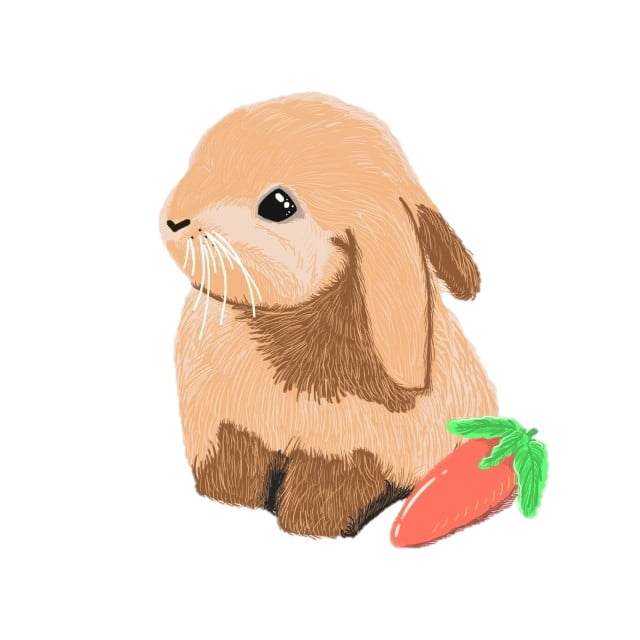 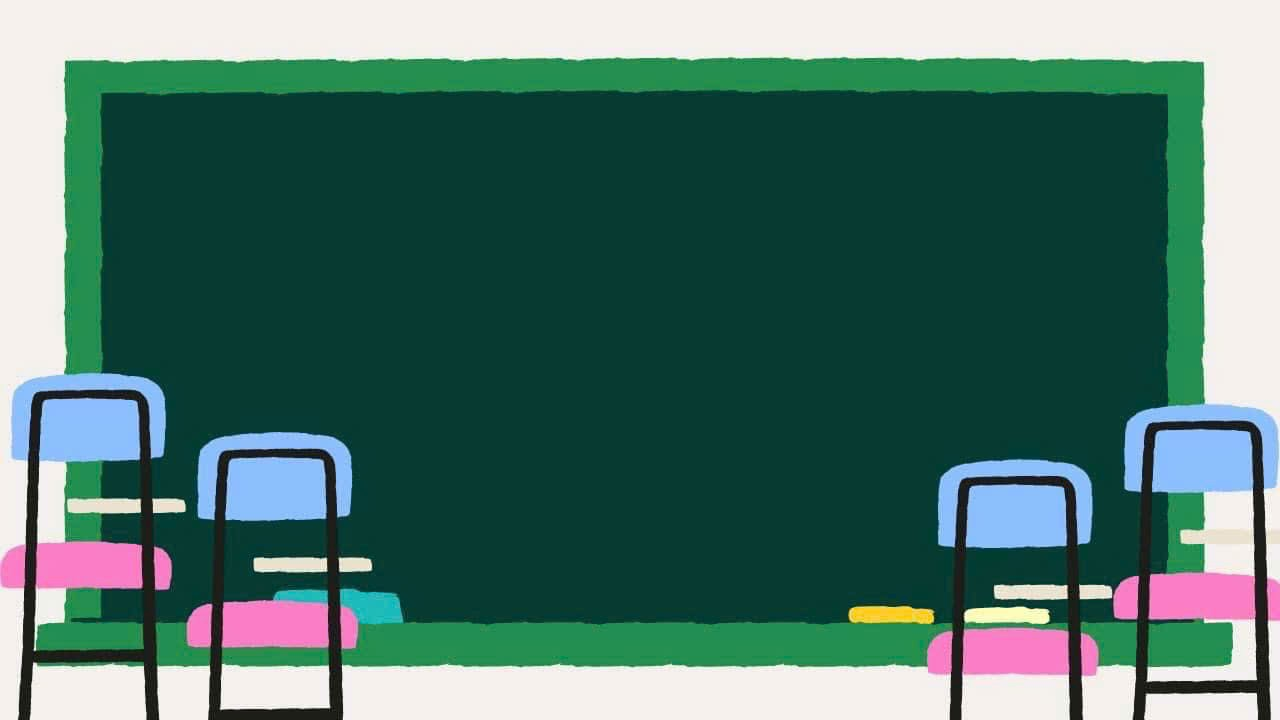 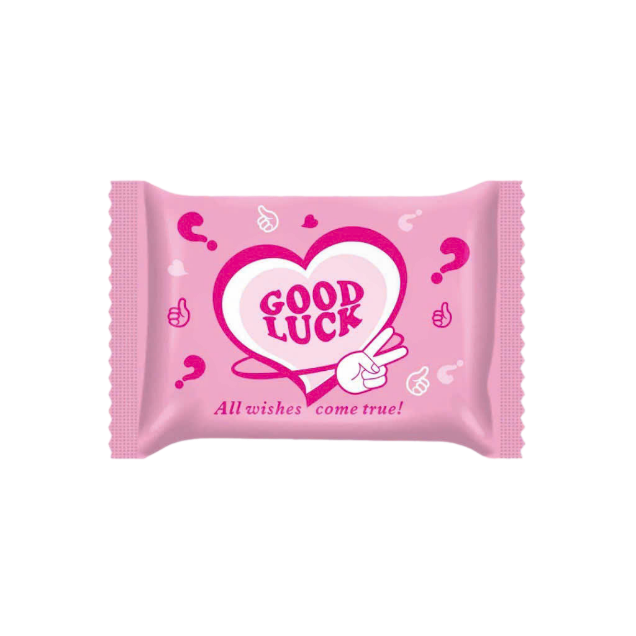 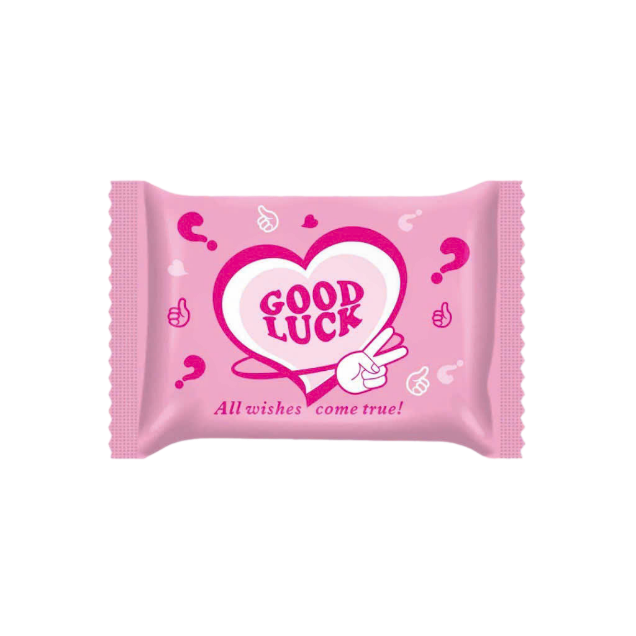 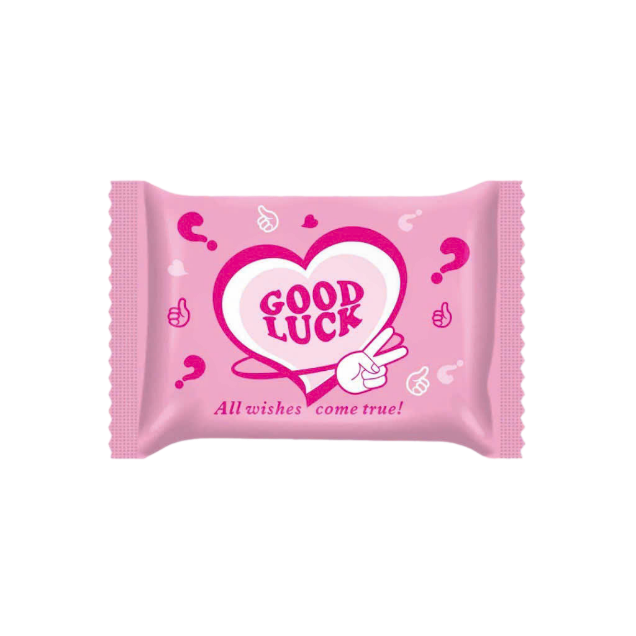 TÚI MÙ MAY MẮN
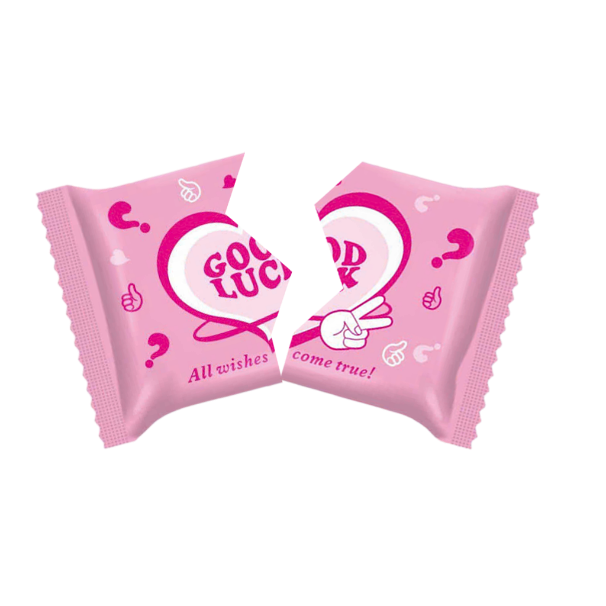 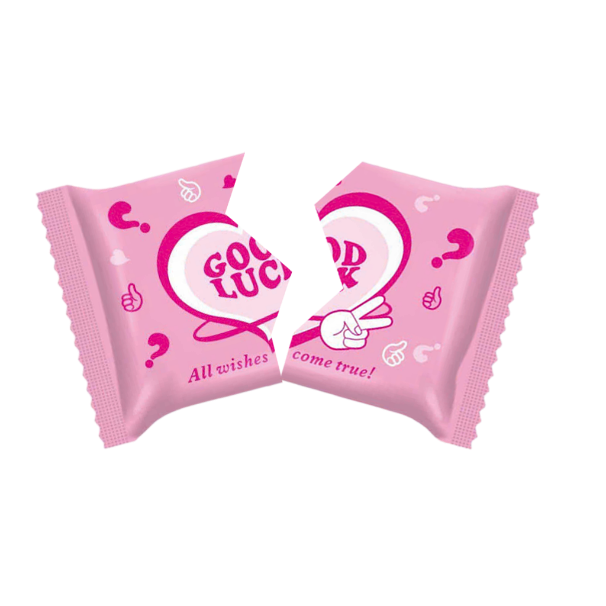 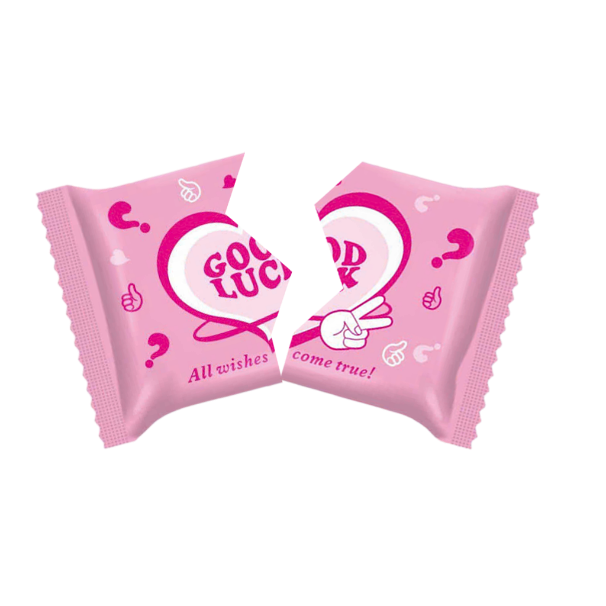 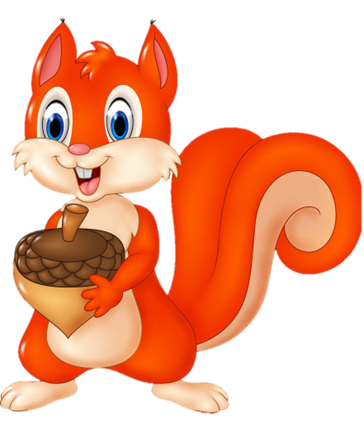 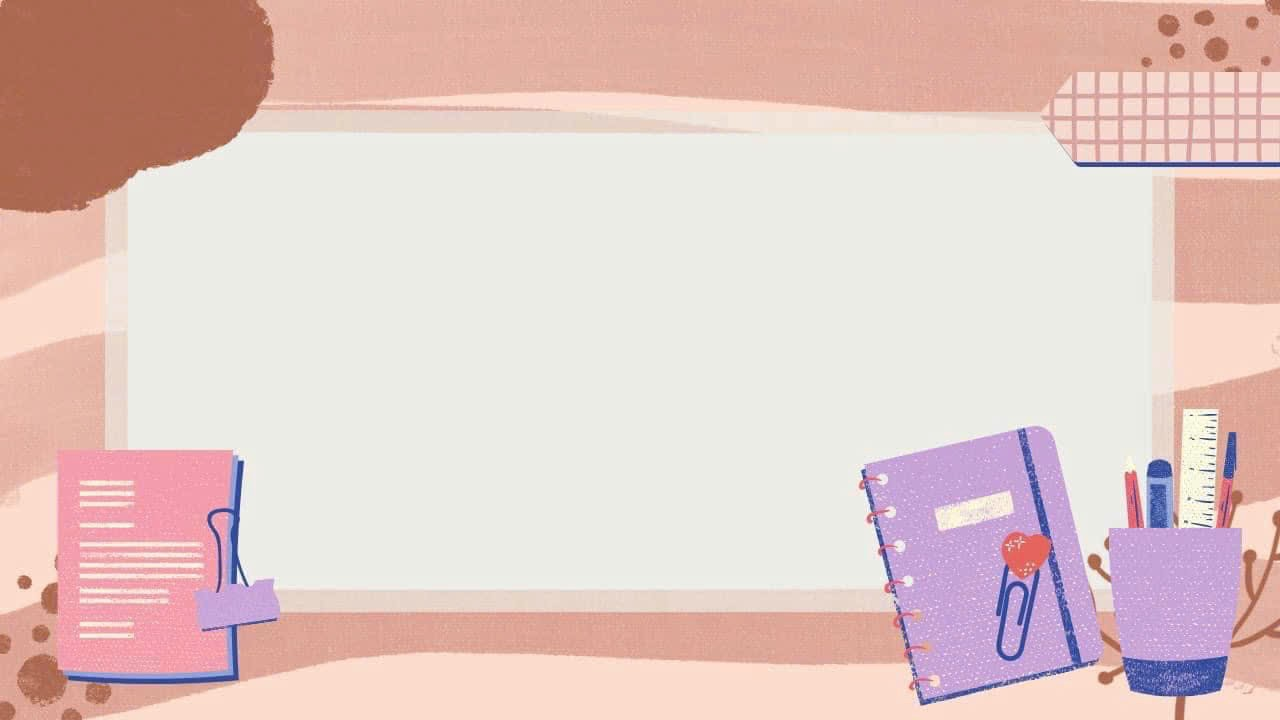 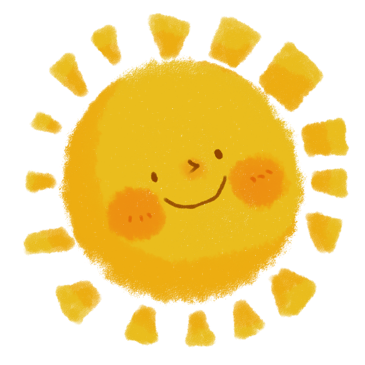 Câu 1: 
3 x 4 =
12
?
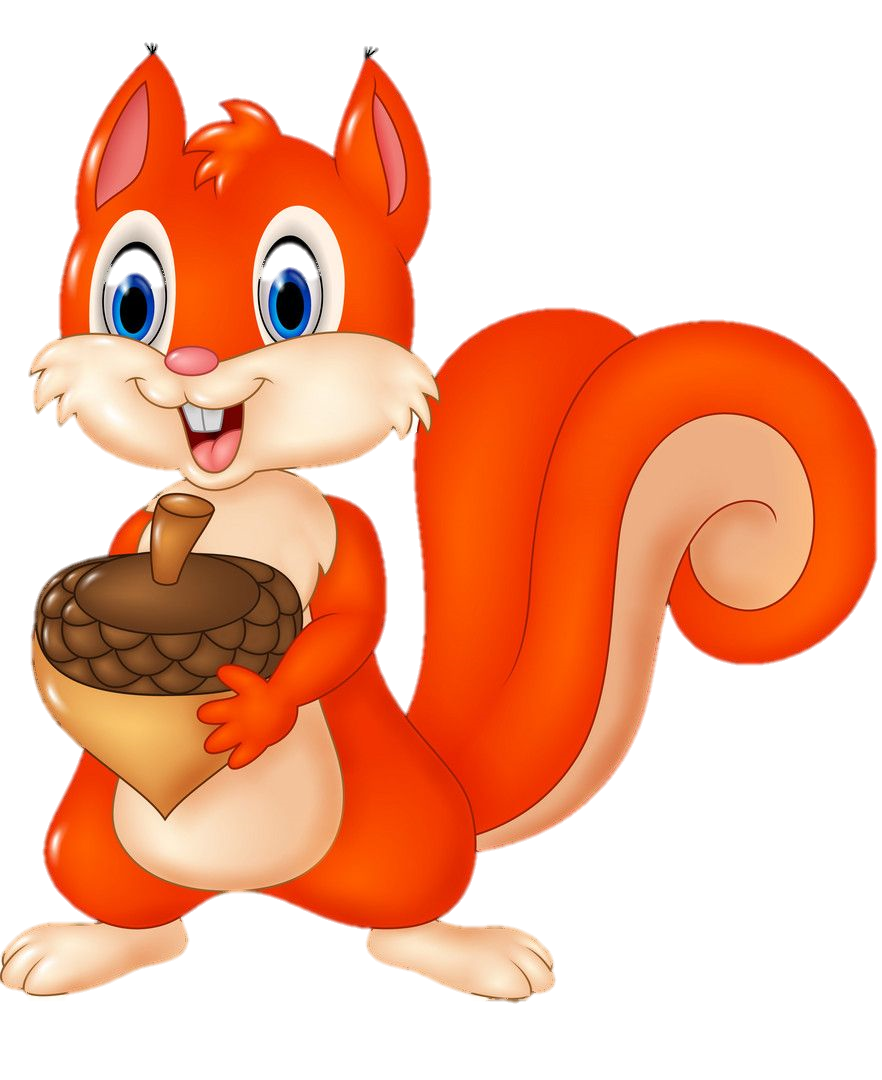 QUAY LẠI
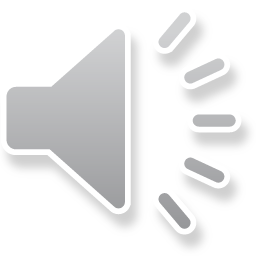 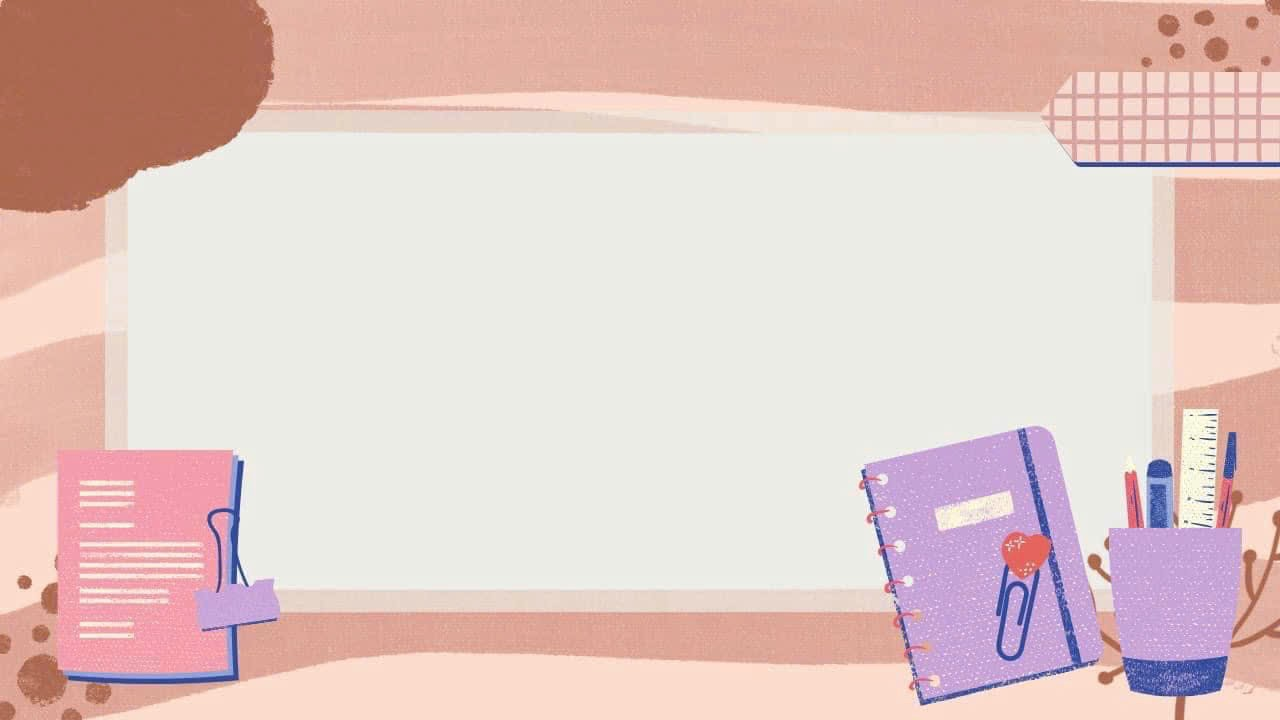 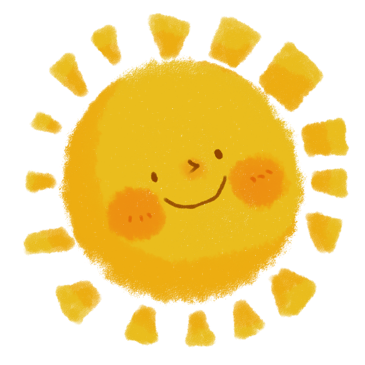 Câu 2: Lấy 12 hình tròn, chia cho mỗi bạn 3 hình tròn. Có mấy bạn được chia?
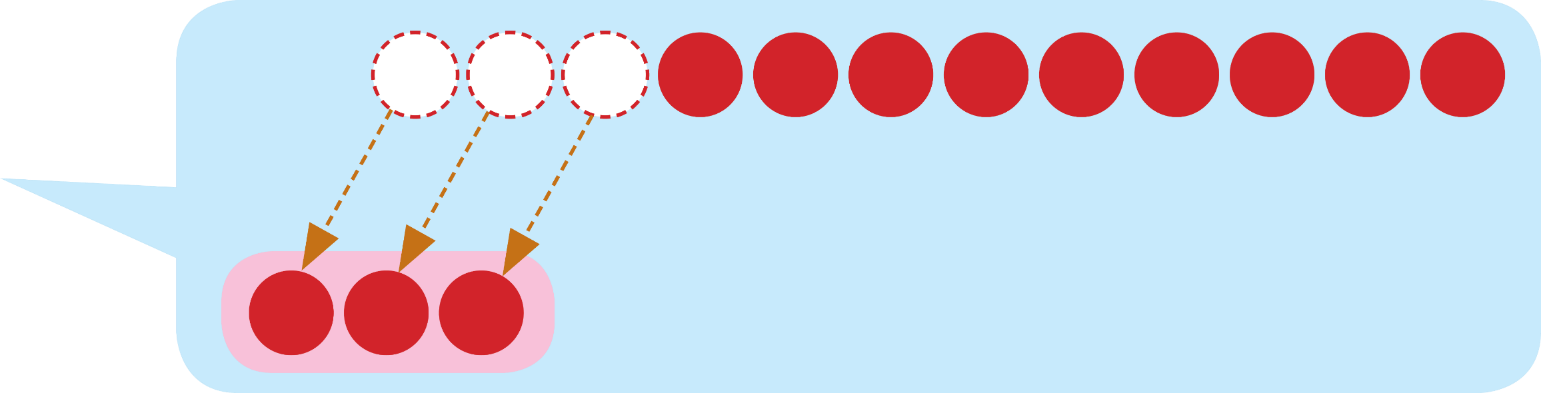 A. 3
C. 5
B. 4
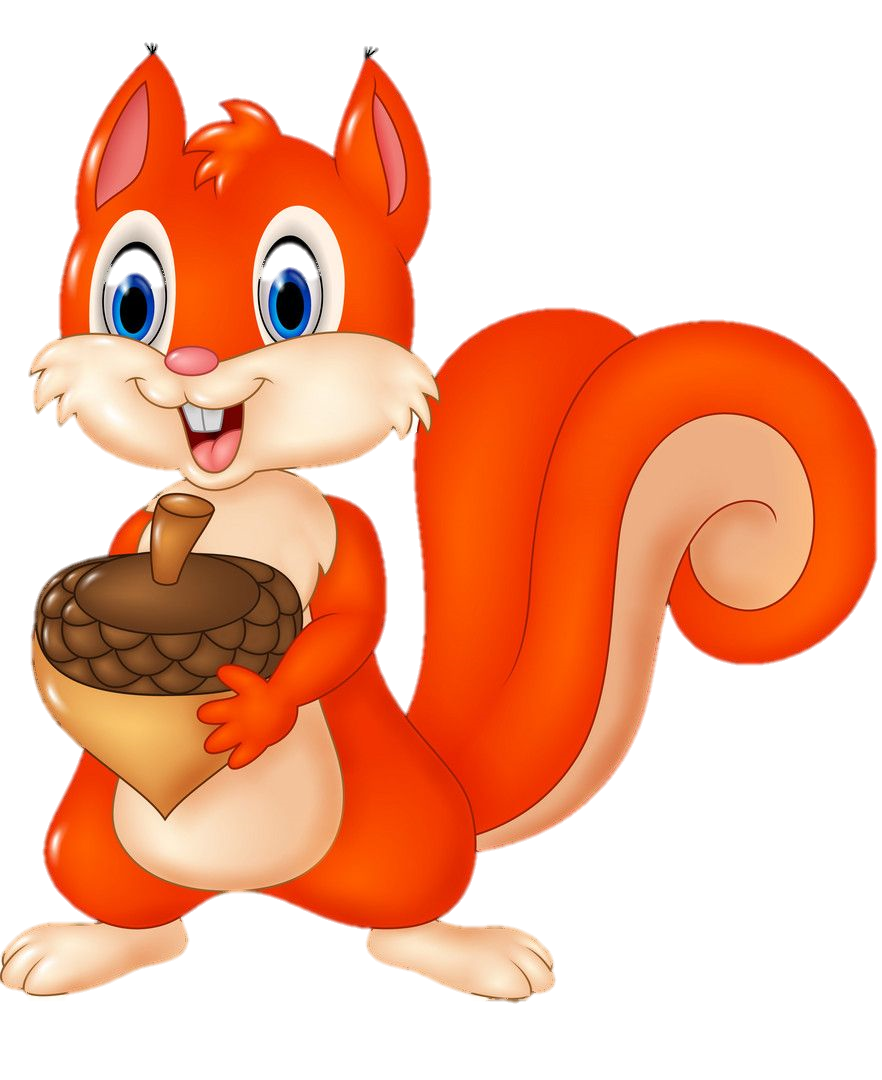 QUAY LẠI
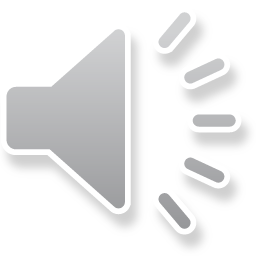 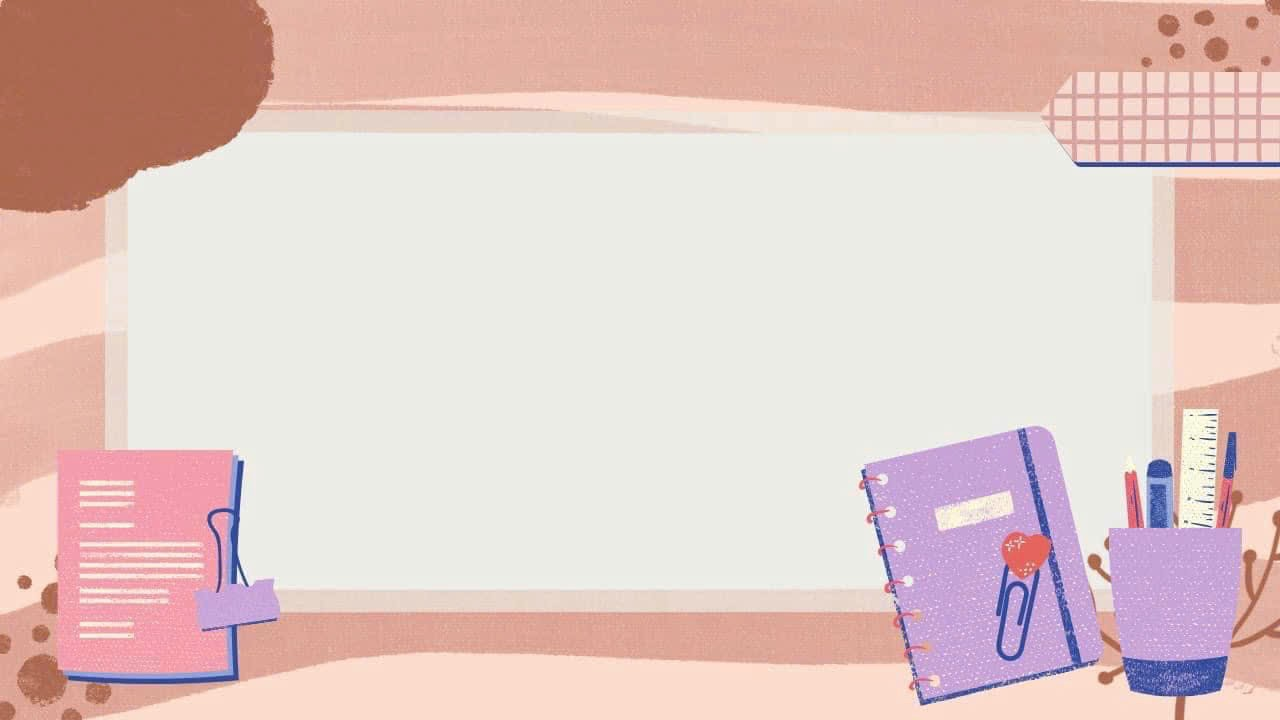 Câu 3: Quan hệ giữa phép chia và phép nhân tương ứng là:
B.  3 x 4 = 12
       12 : 2 = 6
A.  3 x 4 = 12
       12 : 2 = 6
C.  3 x 4 = 12
       12 : 3 = 4
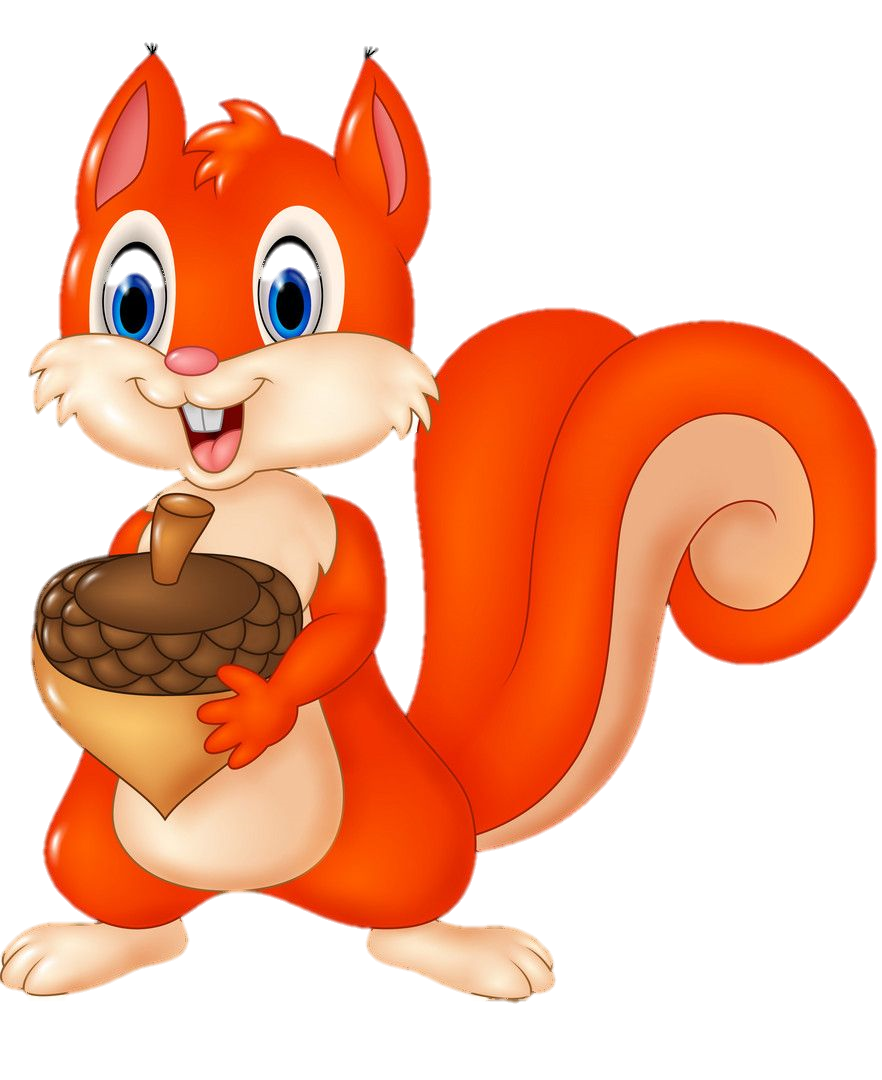 QUAY LẠI
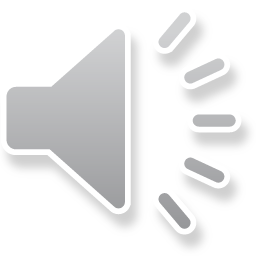 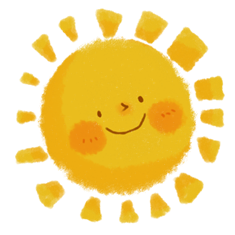 Để tìm kết quả của phép chia, ta có thể thực hành chia trên đồ dùng học tập hoặc dựa vào phép nhân tương ứng. Ngoài ra, ta cũng có thể thành lập bảng chia và sau này khi đã thuộc bảng thì sẽ thuận lợi để tìm kết quả của phép chia.
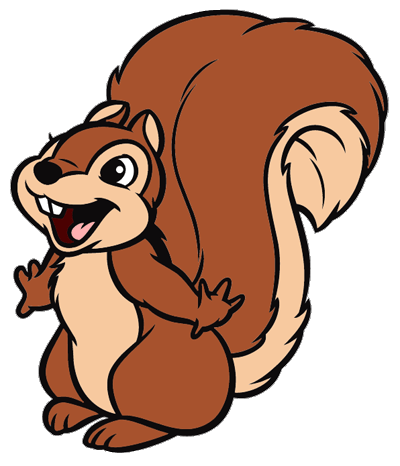 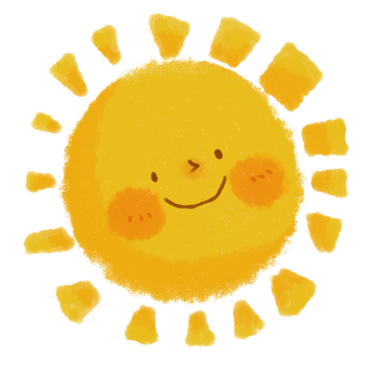 Thứ Sáu, ngày 25  tháng 10 năm 2024
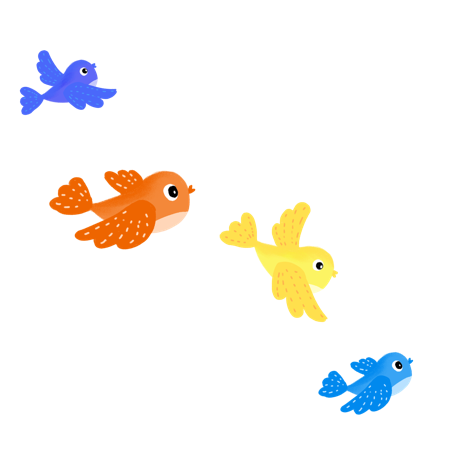 Toán 
BẢNG CHIA 3
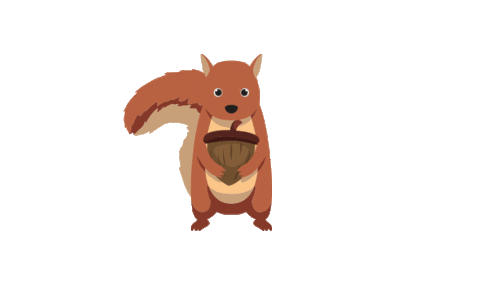 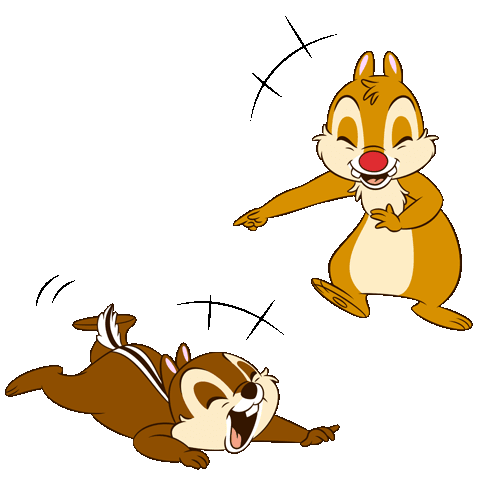 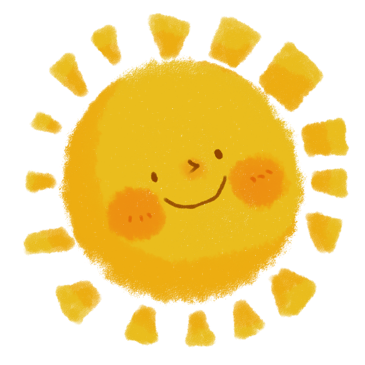 A. Bài học
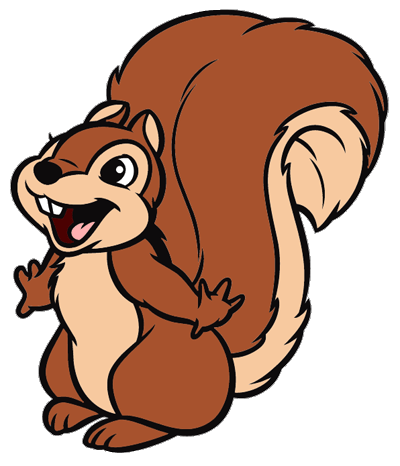 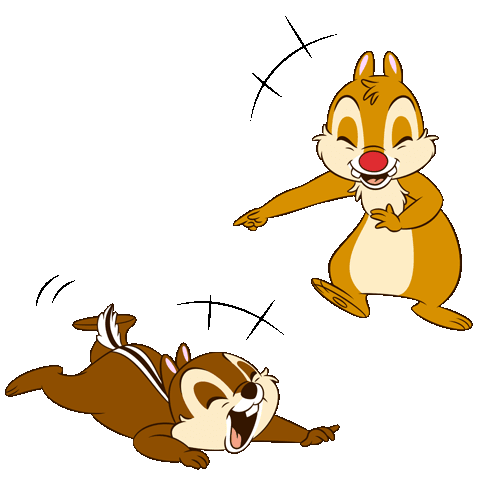 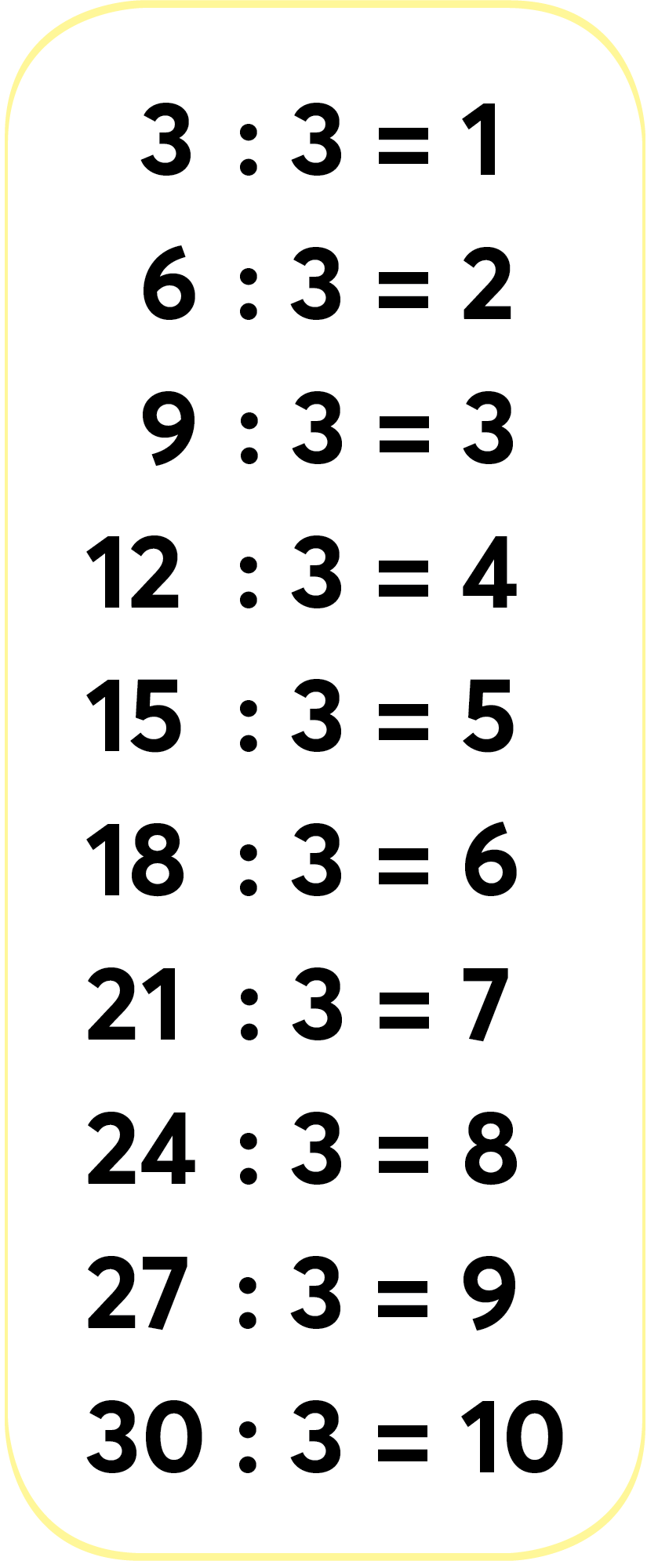 Số bị chia là dãy số đếm thêm 3. Đây cũng là các tích trong bảng nhân 3.

Số chia đều là số 3.

Thành lập bảng chia 3 bằng cách nào để mất ít thời gian?
?
?
?
?
?
?
?
?
?
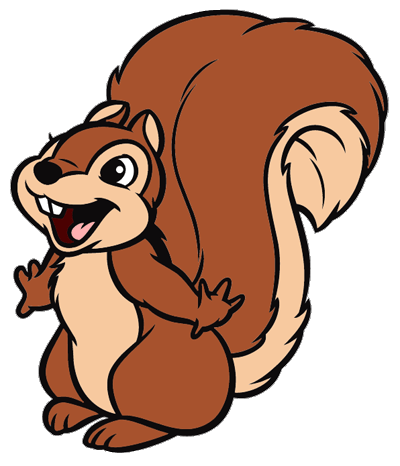 ?
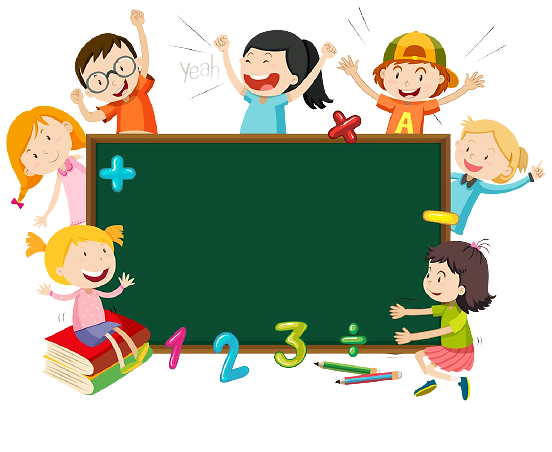 THẢO LUẬN NHÓM
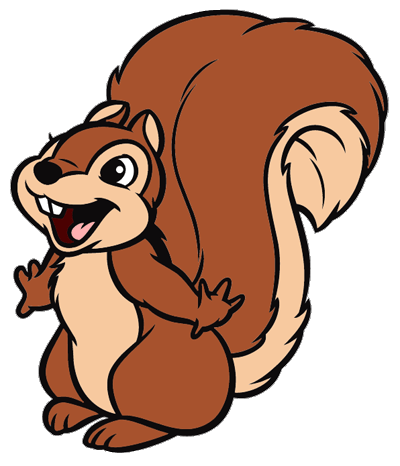 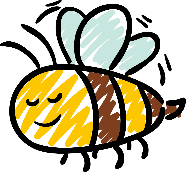 BẢNG NHÂN 3
BẢNG CHIA 3
3 : 3 =  
  6 : 3 =  
  9 : 3 = 
12 : 3 = 
15 : 3 =
18 : 3 = 
21 : 3 =
24 : 3 = 
27 : 3 = 
30 : 3 =
3 x 1 = 3
3 x 2 = 6 
3 x 3 = 9
3 x 4 = 12
3 x 5 = 15
3 x 6 = 18
3 x 7 = 21
3 x 8 = 24
3 x 9 = 27
3 x 10 = 30
1
2
3
4
5
6
7
8
9
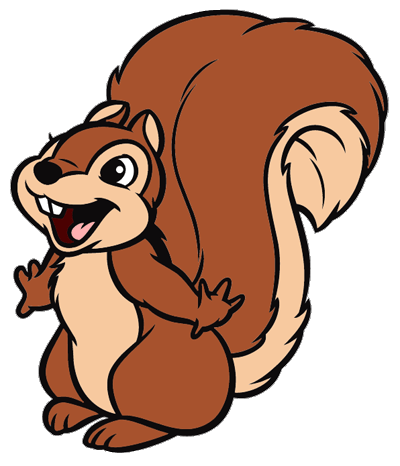 10
3 : 3 = 1 
   6 : 3 = 2
   9 : 3 = 3
 12 : 3 = 4
 15 : 3 = 5
 18 : 3 = 6
  21 : 3 = 7
  24 : 3 = 8
  27 : 3 = 9
    30 : 3 = 10
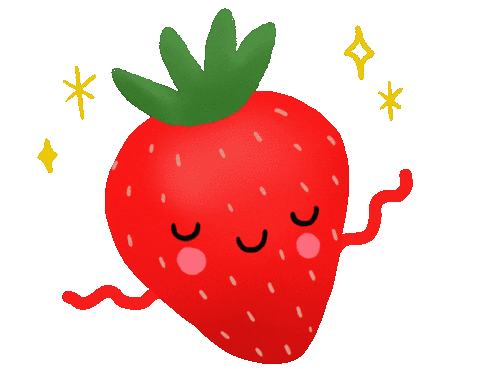 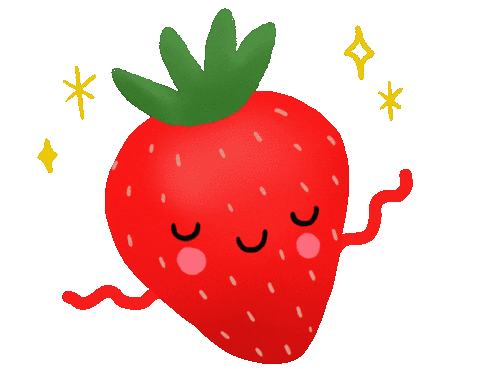 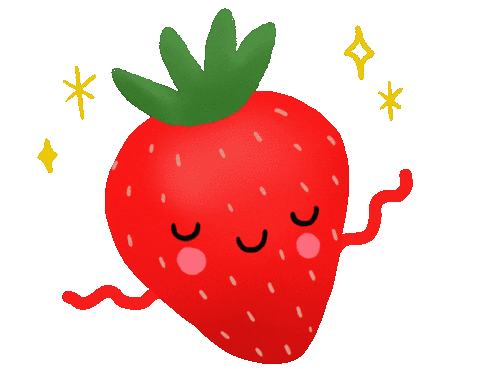 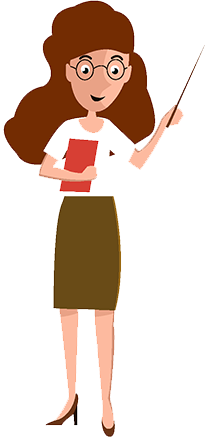 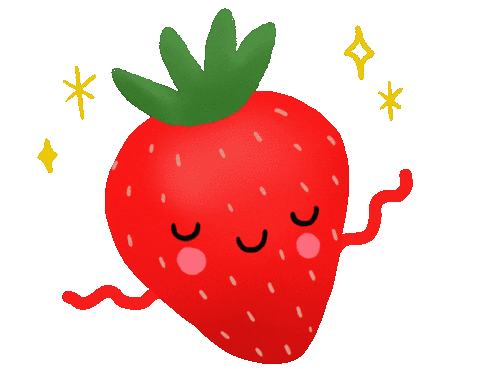 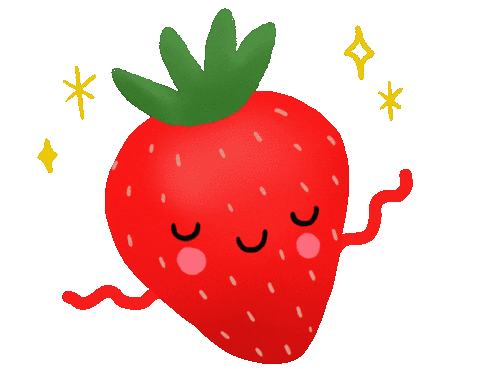 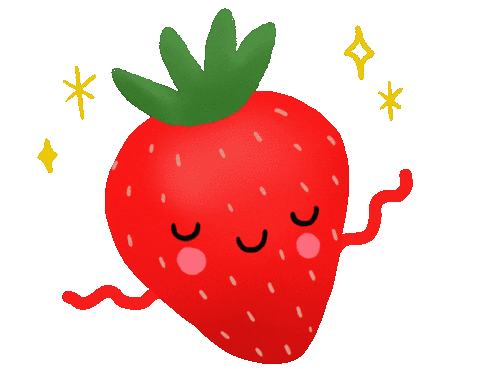 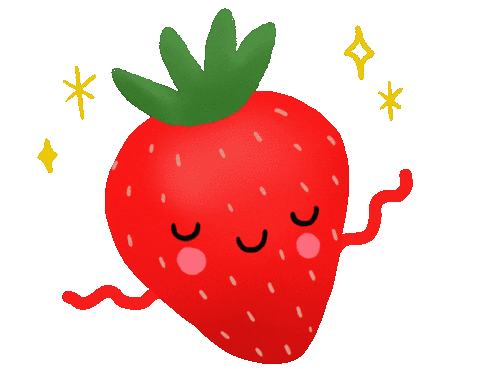 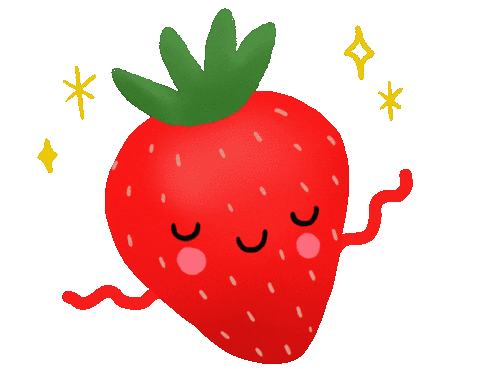 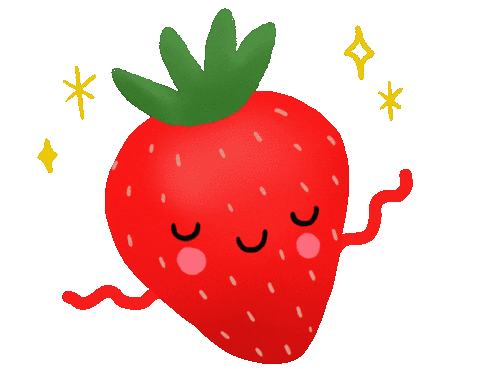 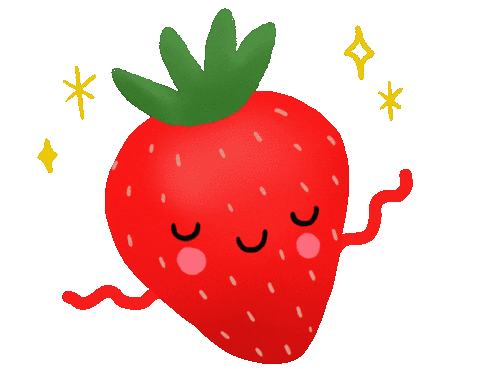 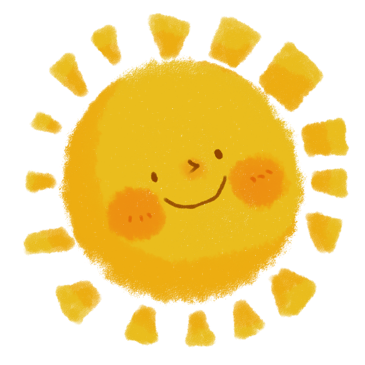 B. Thực hành
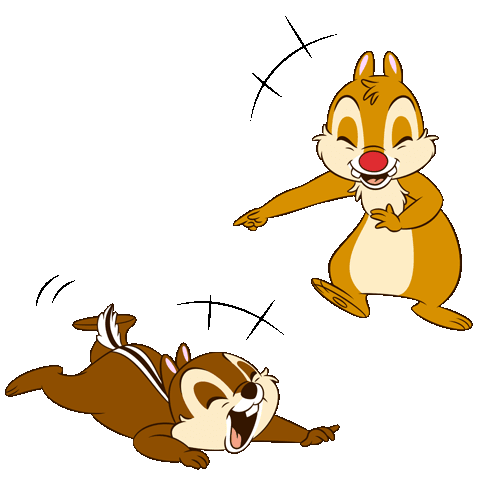 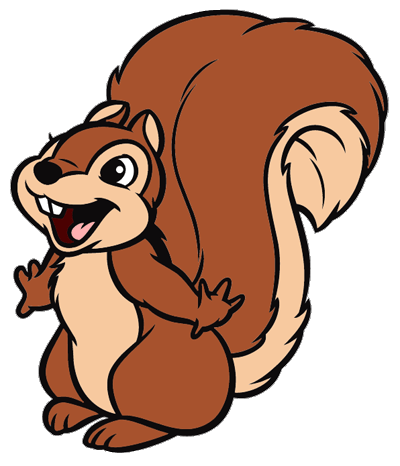 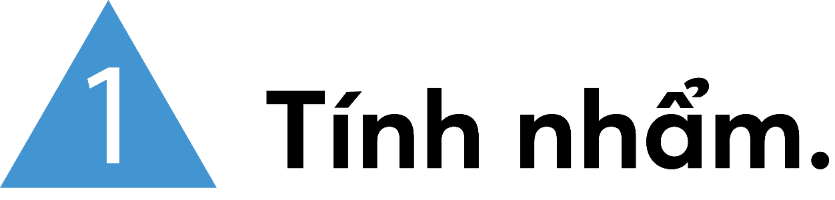 a)
6 : 3
12 : 3
= 2
= 3
9 : 3
15 : 3
= 4
= 5
b)
21 : 3
  27 : 3
= 7
18 : 3
  30 : 3
= 6
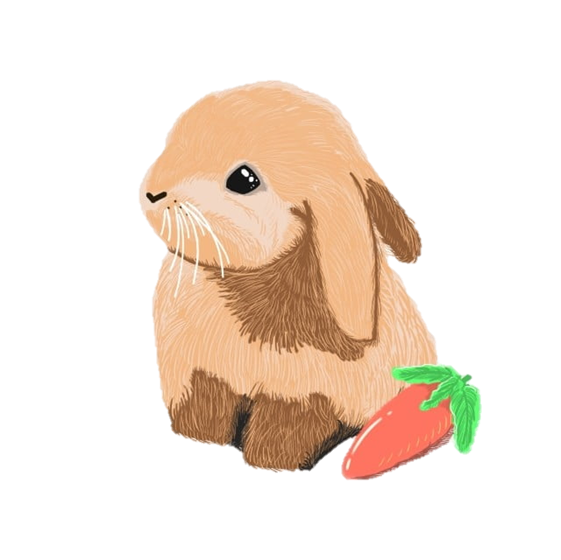 = 9
= 10
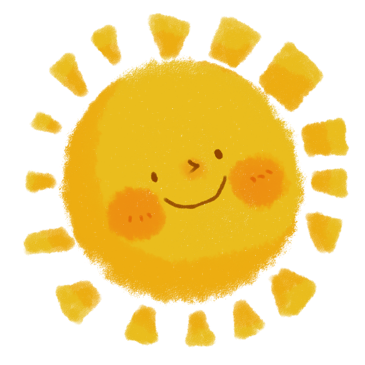 C. Luyện tập
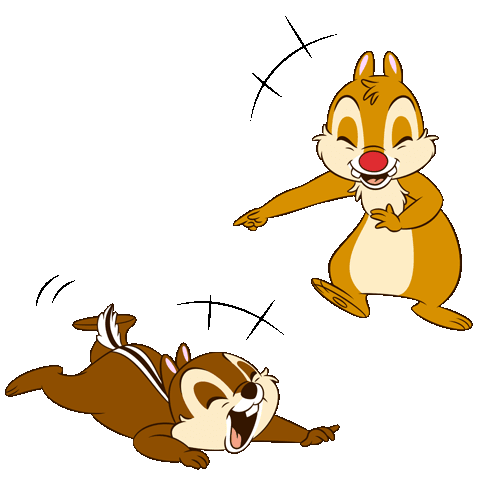 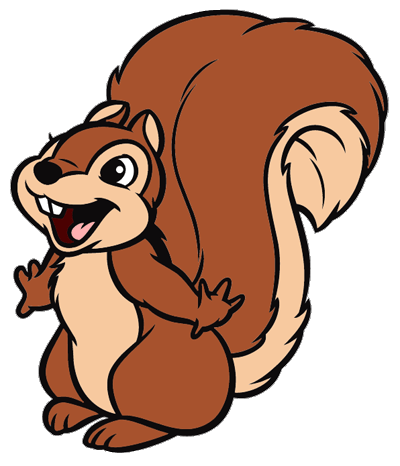 1
SỐ?
15 = 3 x ?
21 = 3 x ?
9 = 3 x ?
12 = 3 x ?
5
3
7
4
0 = 3 x ?
30 = 3 x ?
0
27 = 3 x ?
18 = 3 x ?
9
10
6
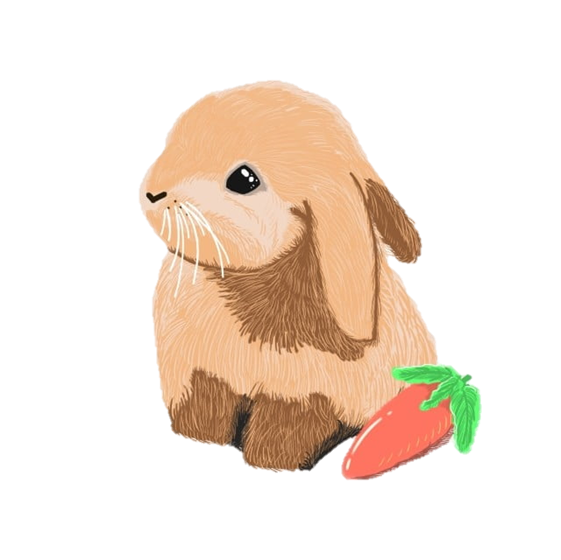 2
SỐ?
a) Chia đều 18 quả điều thành 3 phần, mỗi phần có ? quả điều.
b) Có 18 quả điều chia thành các phần, mỗi phần có 2 quả. Có tất cả ? phần.
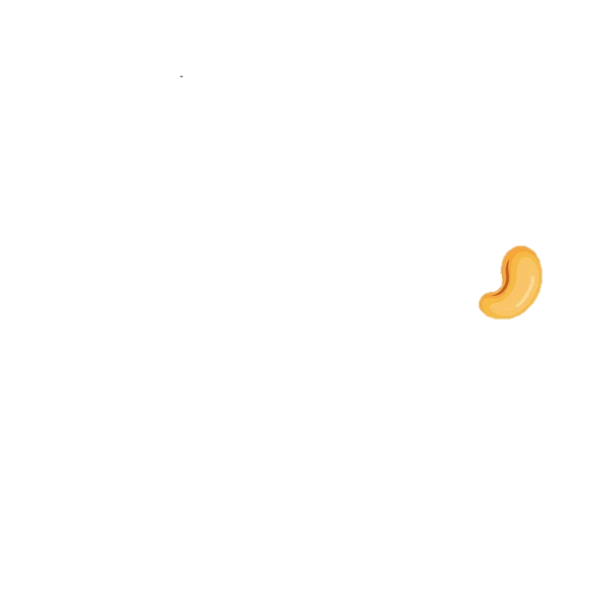 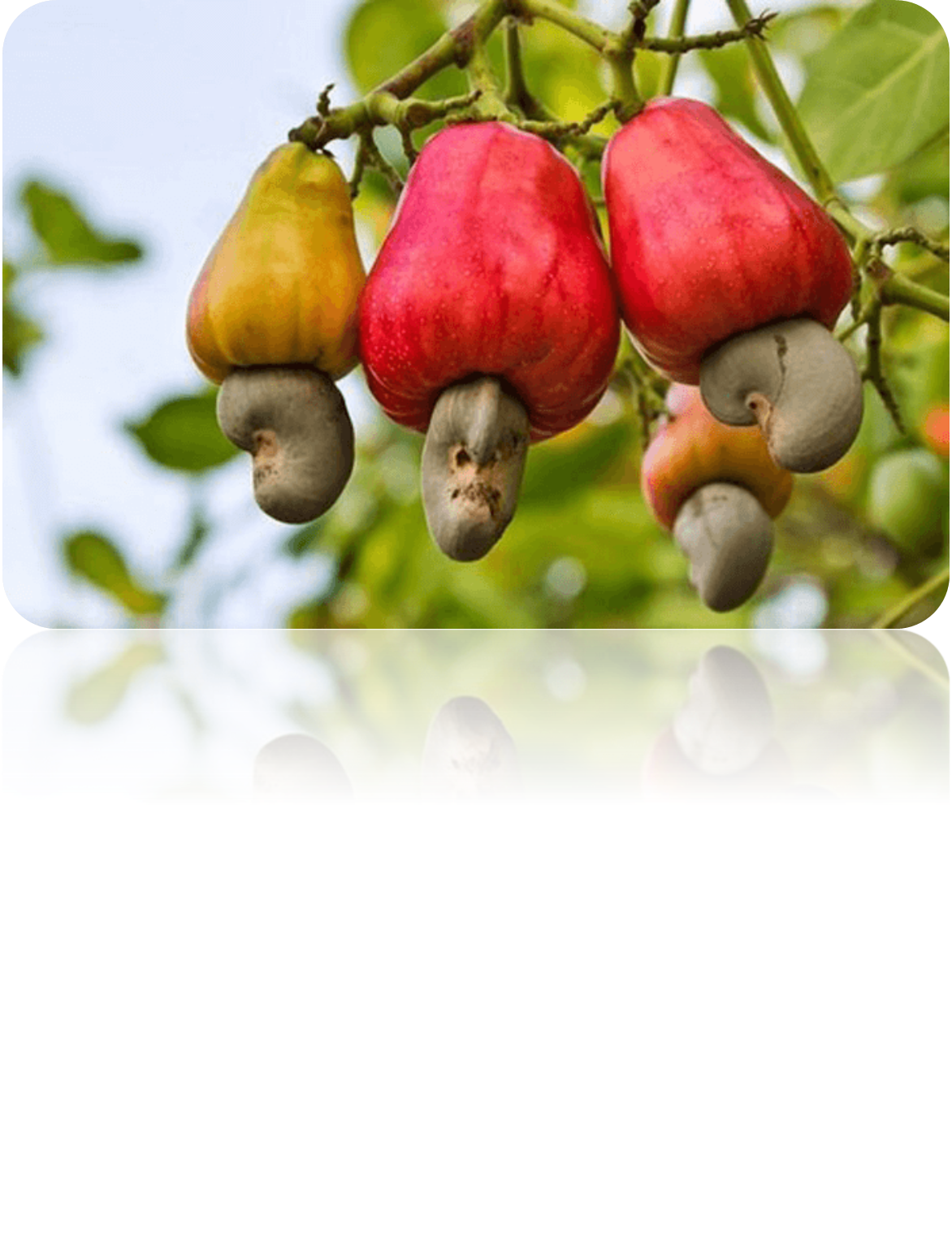 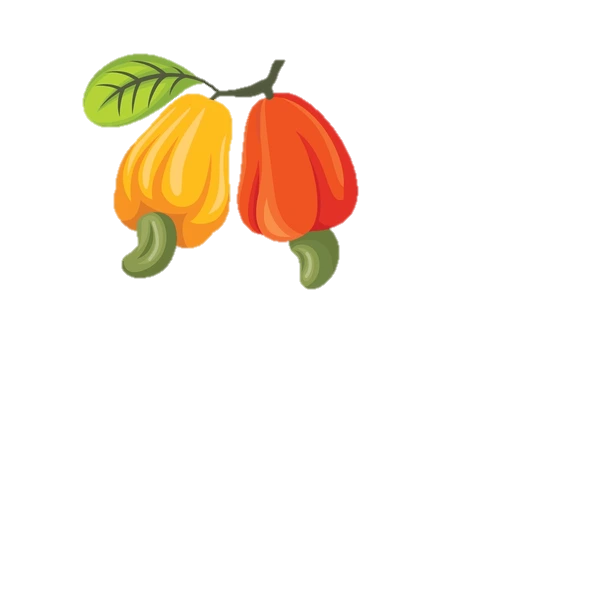 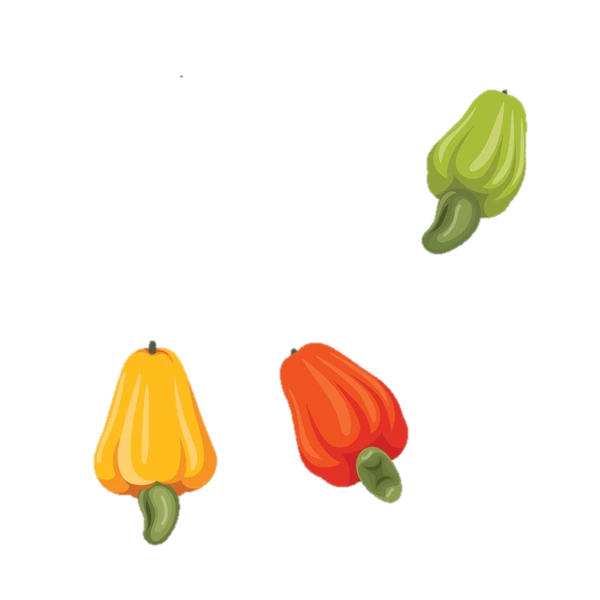 Quả điều còn có tên gọi là “đào lộn hột”.
2
SỐ?
a) Chia đều 18 quả điều thành 3 phần, mỗi phần có ? quả điều.
6
b) Có 18 quả điều chia thành các phần, mỗi phần có 2 quả. Có tất cả ? phần.
9
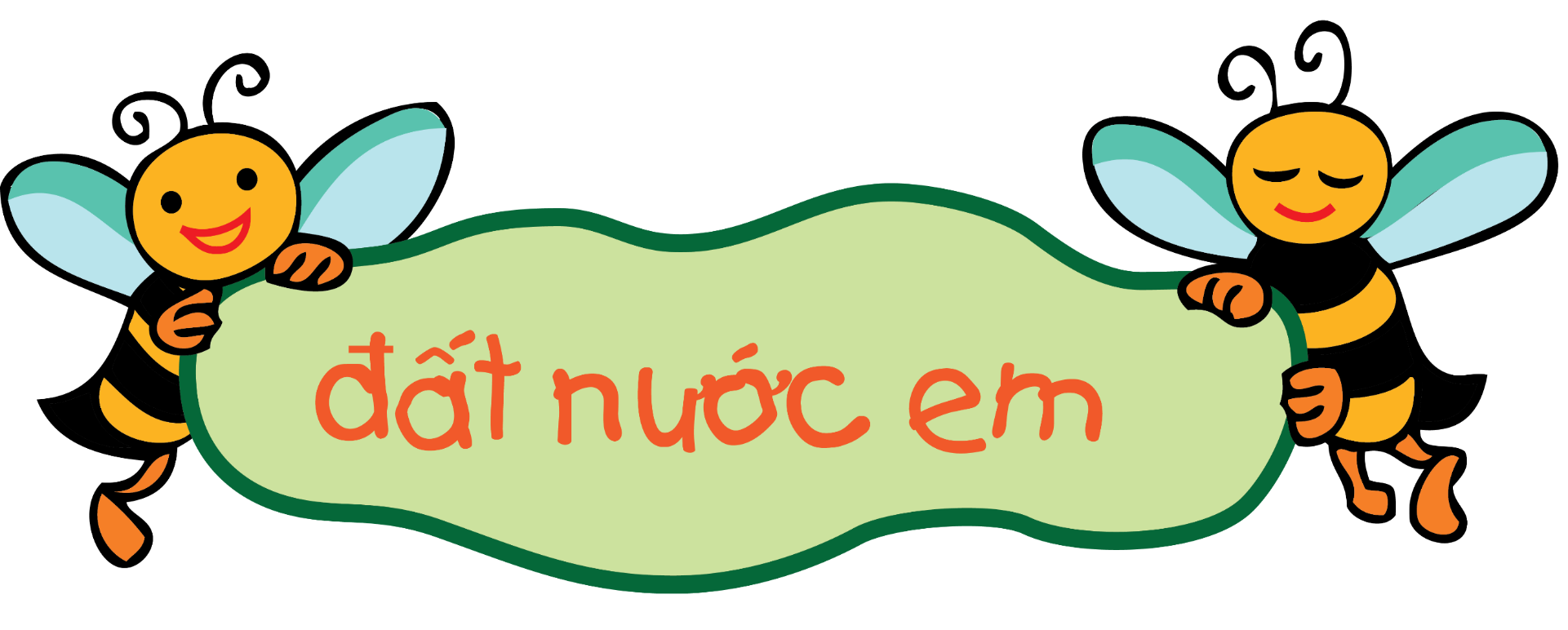 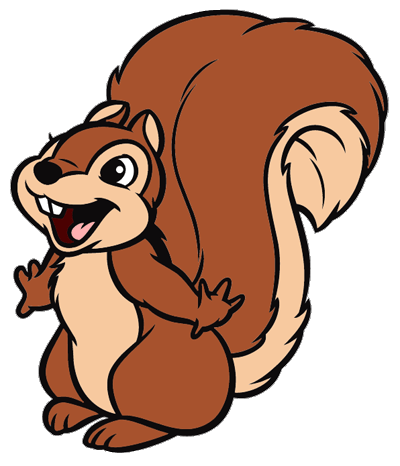 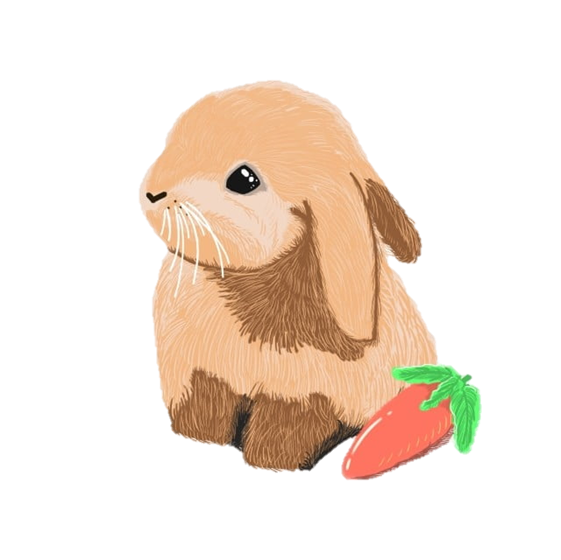 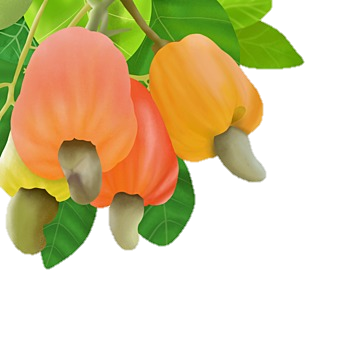 Quả điều (thường dùng để nấu canh chua rất ngon), hạt điều là món ăn khoái khẩu thường xuất hiện vào dịp Tết.
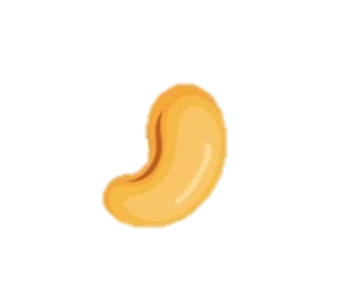 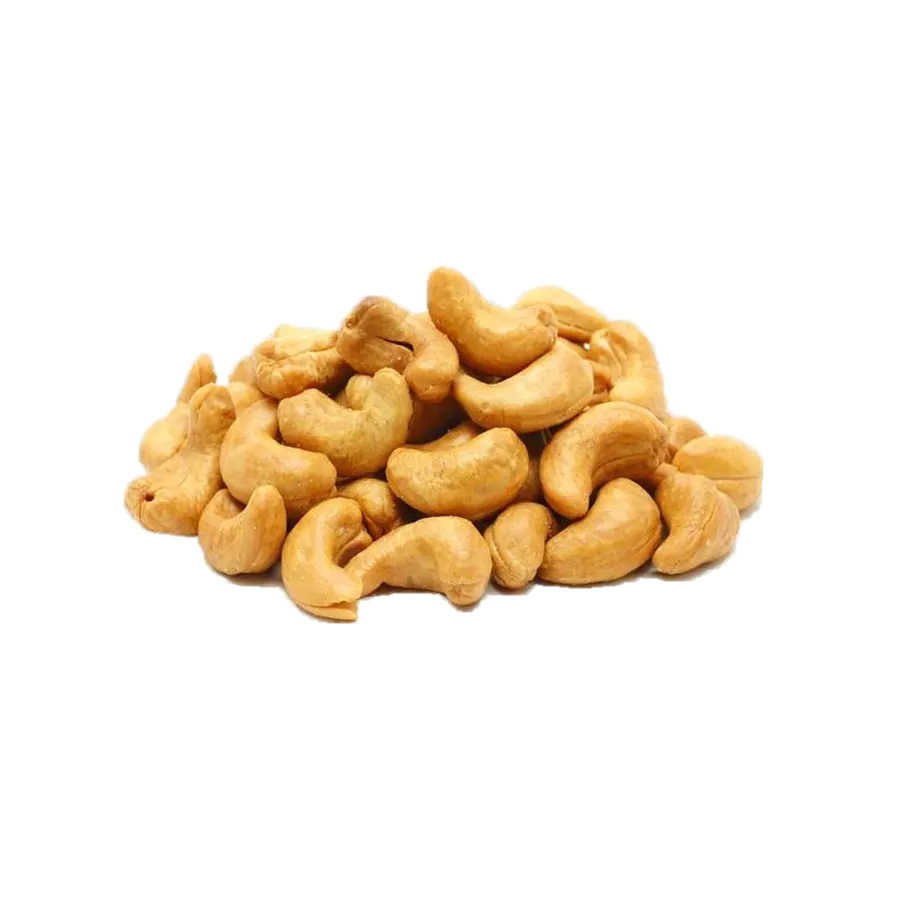 Hạt điều không những là món ngon mà còn là vị thuốc tốt cho sức khỏe. Hạt điều được sử dụng phổ biến trên thế giới.
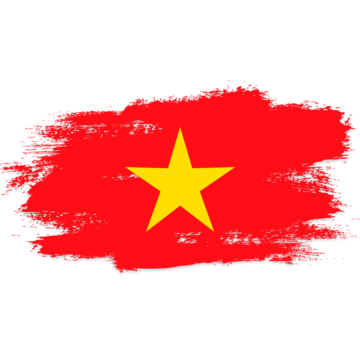 Việt Nam là một trong các nước xuất khẩu hạt điều nhiều nhất trên thế giới.
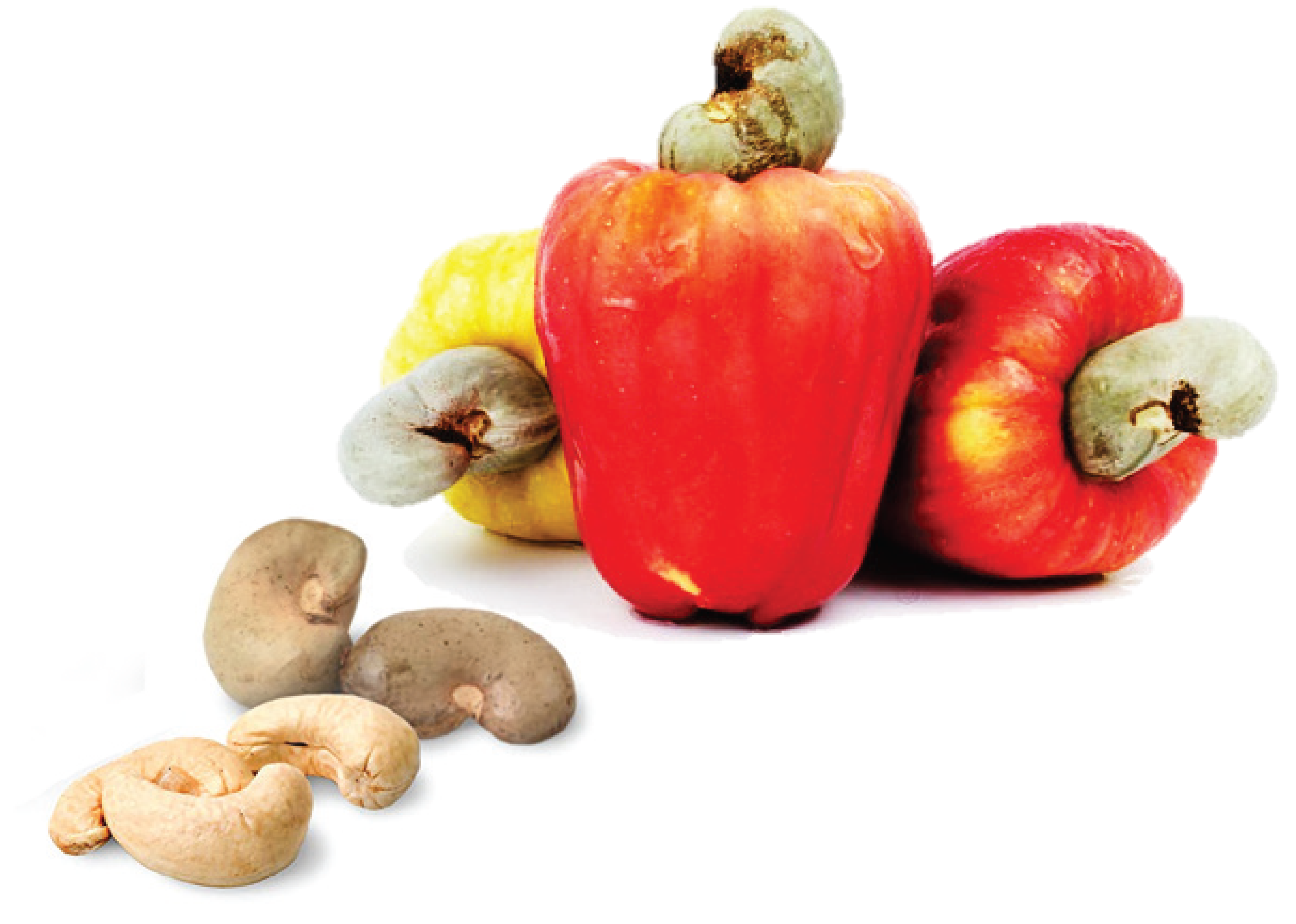 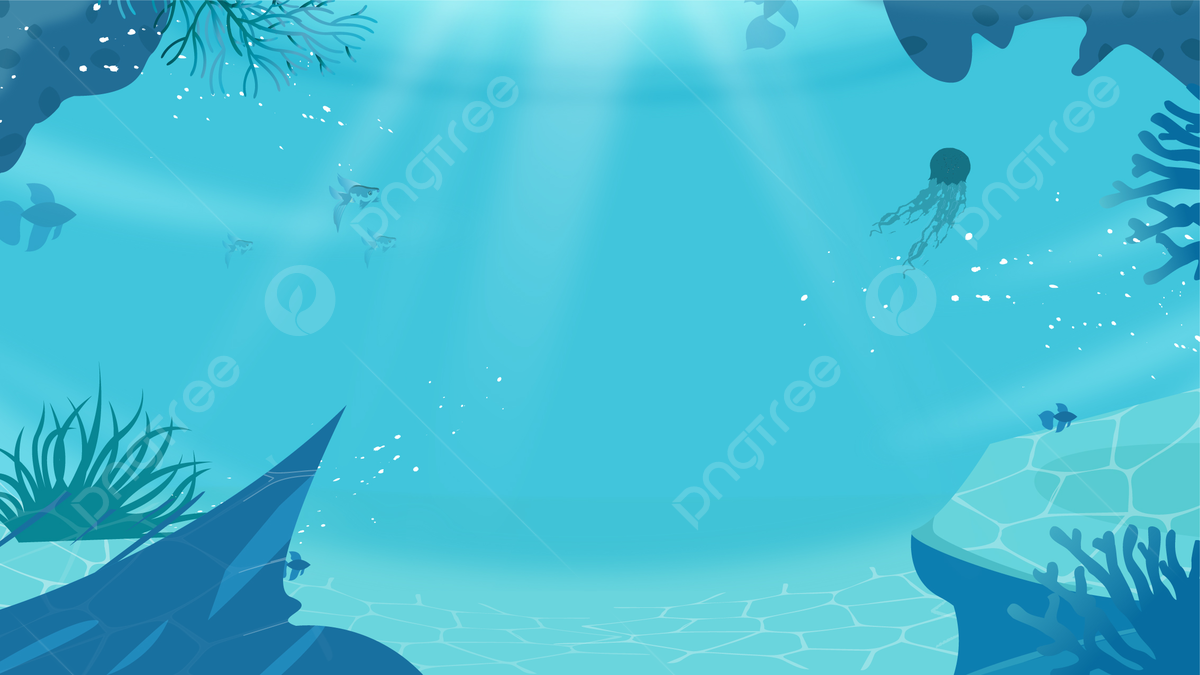 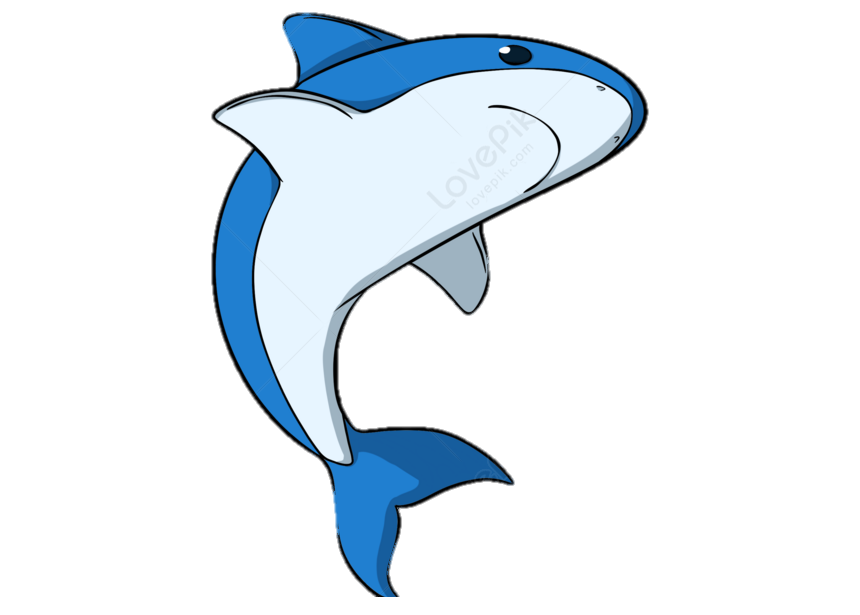 CỦNG CỐ
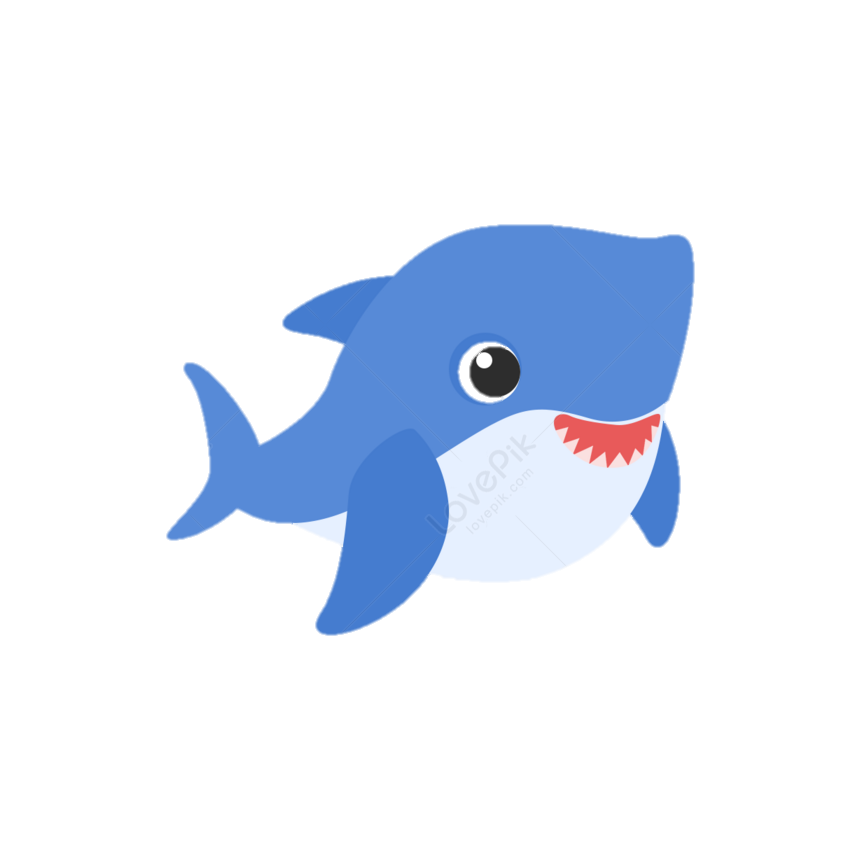 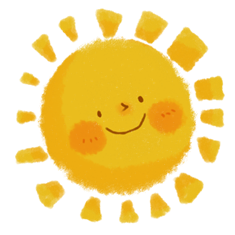 Giải cứu cá con
Luật chơi:
Những chú cá đang bị nhốt, để giải cứu chú cá:
Chọn chú cá giải cứu.
Trả lời câu hỏi có trong chú cá.
Trả lời đúng sẽ giải cứu thành công.
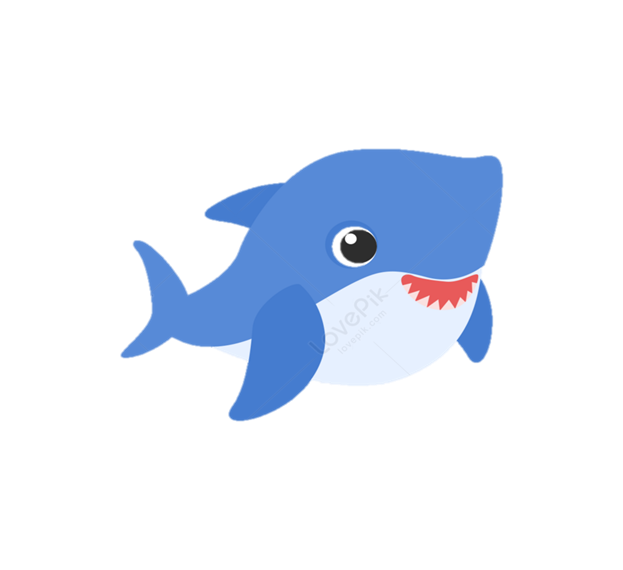 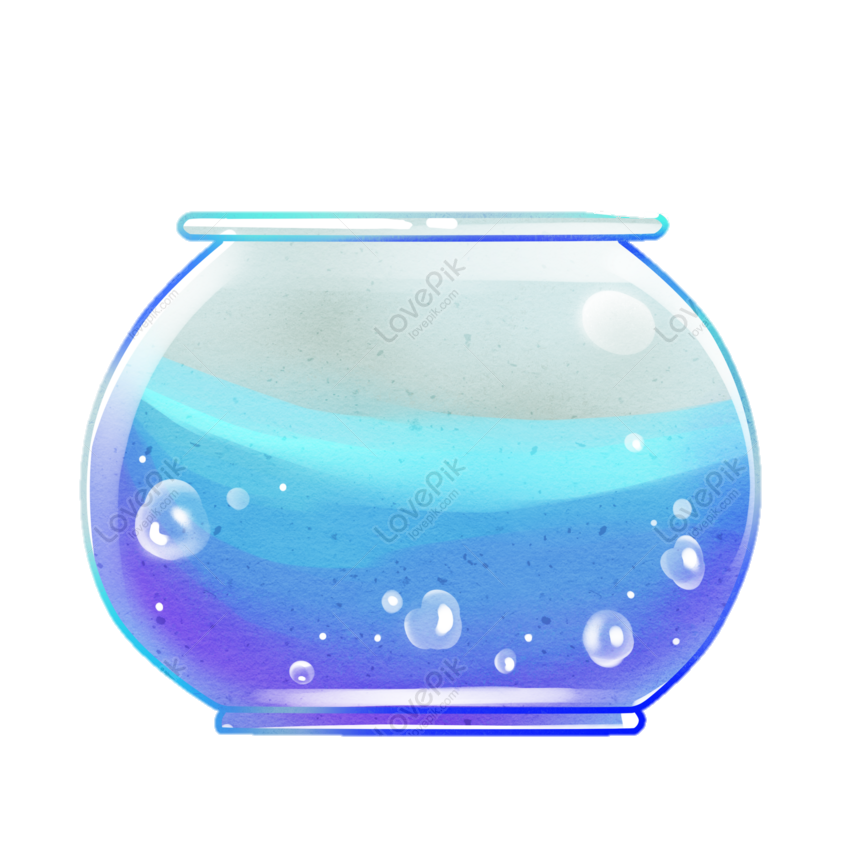 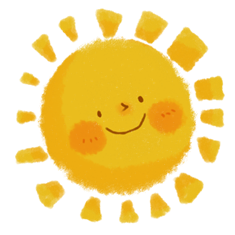 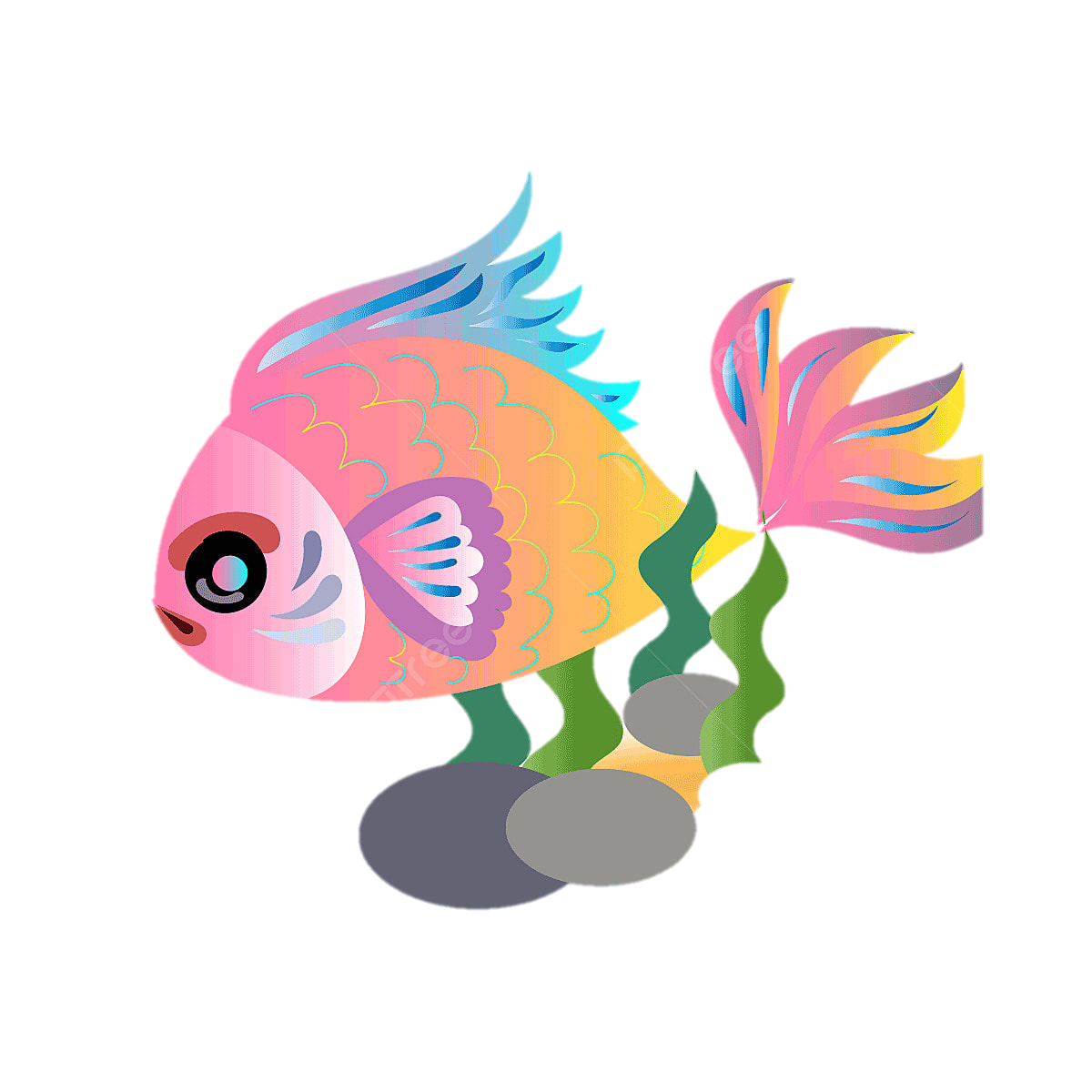 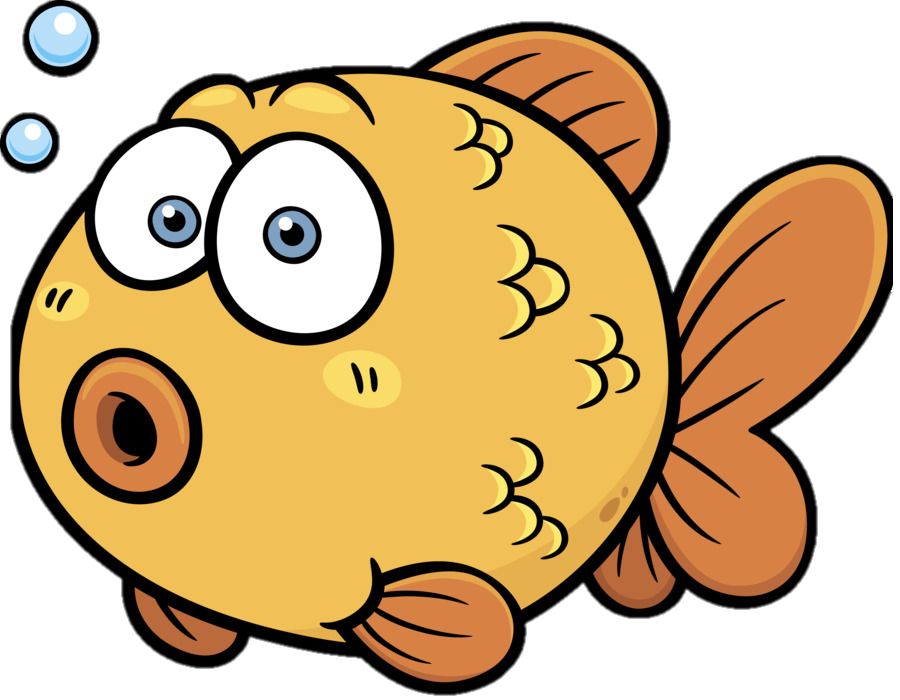 1
3
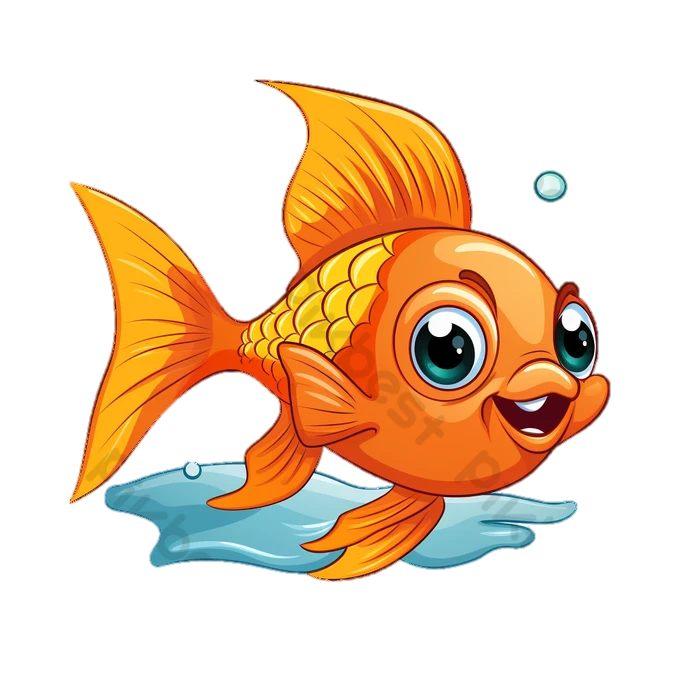 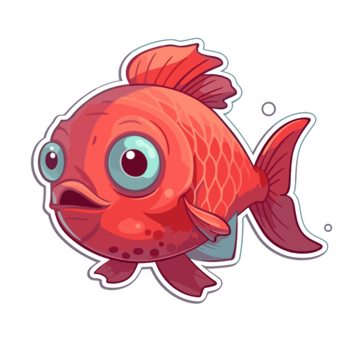 4
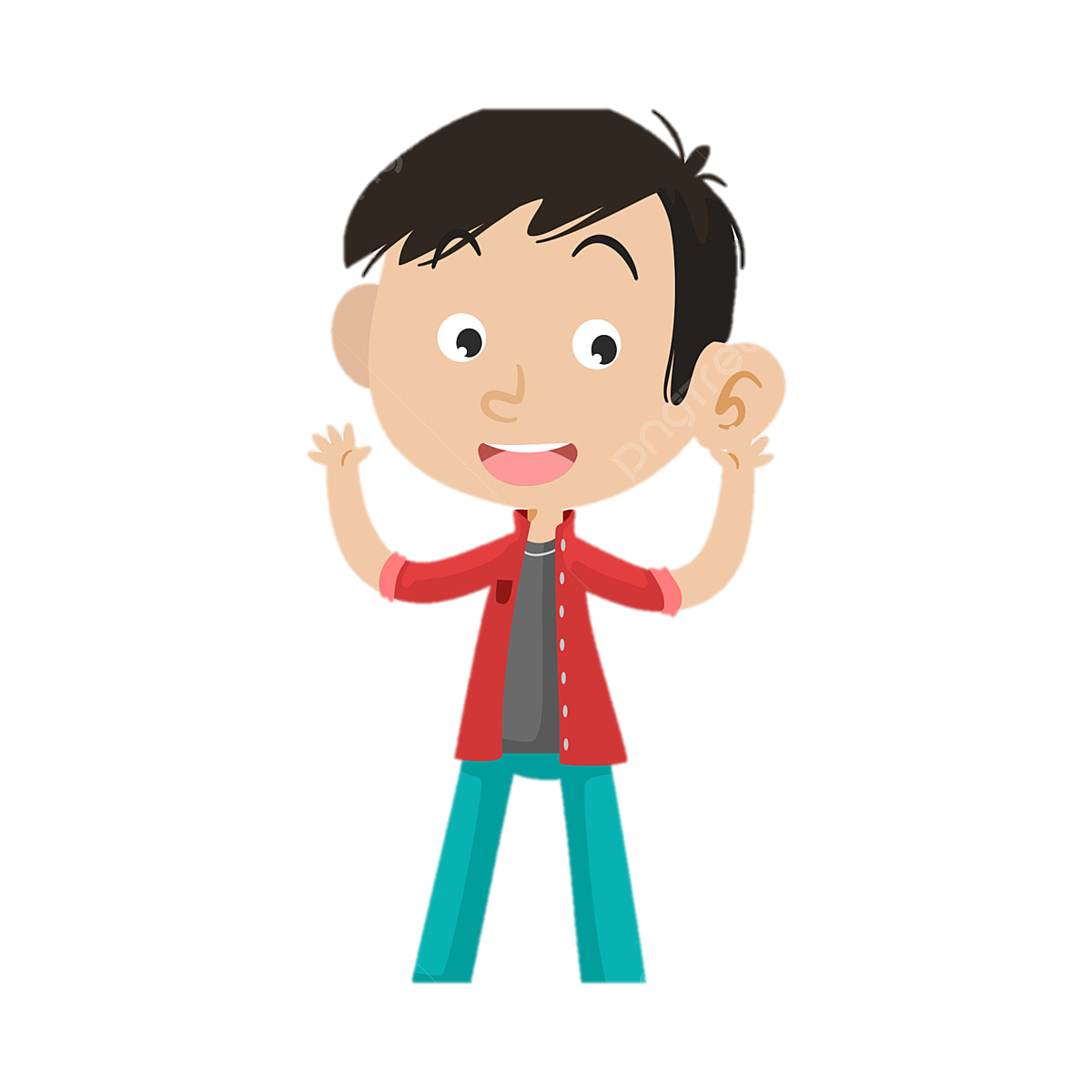 2
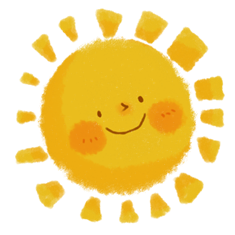 Câu 1: 15 : 3 = ?
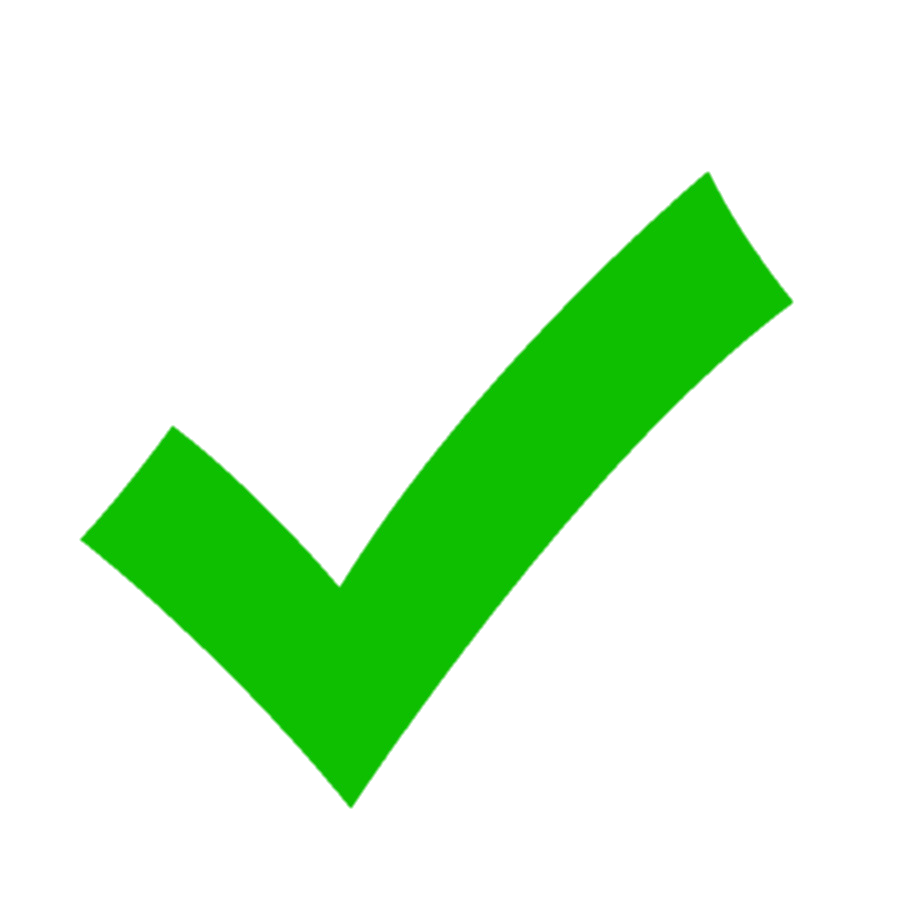 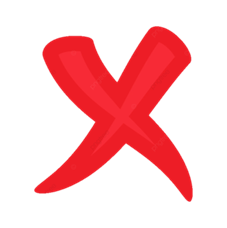 A. 4
B. 5
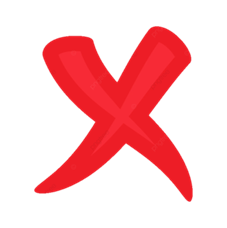 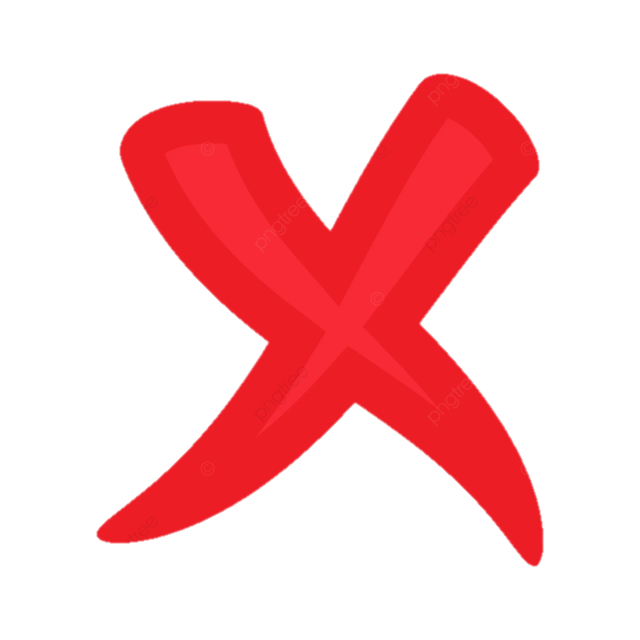 C. 6
D. 7
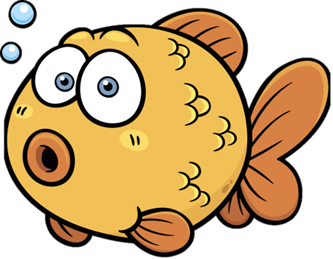 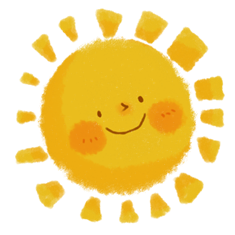 Câu 2: 21 : 3 = ?
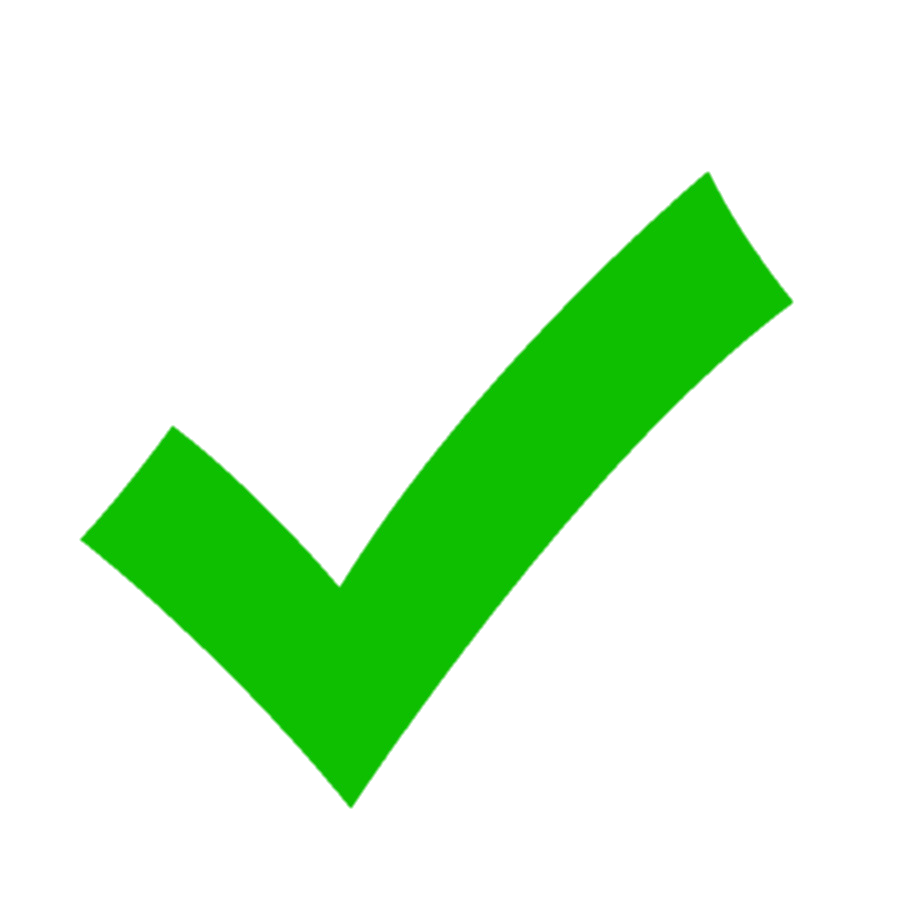 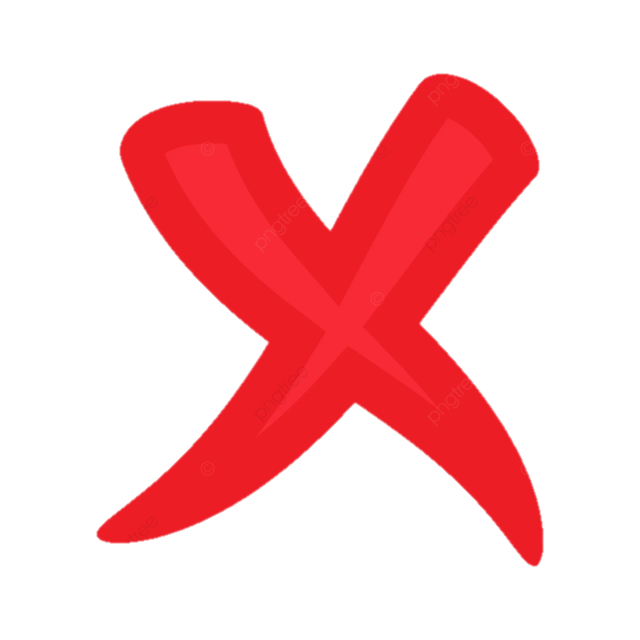 A. 7
B. 5
C. 6
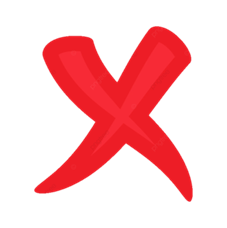 D. 4
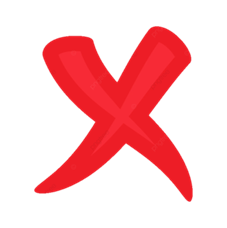 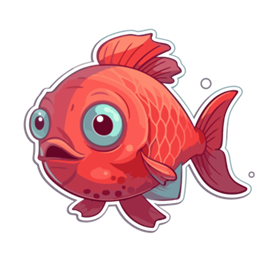 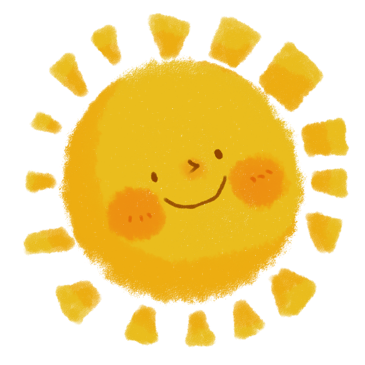 Câu 3: 30 : 3 = ?
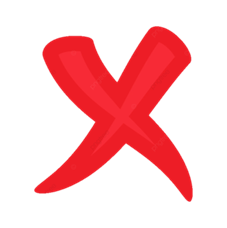 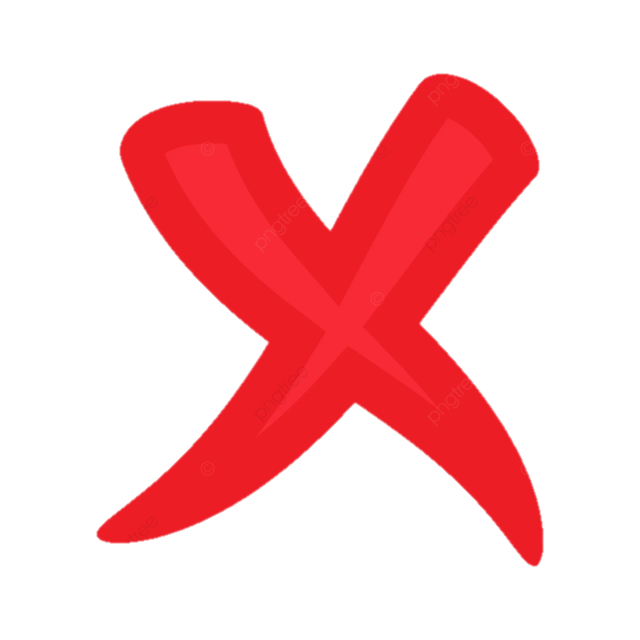 A. 9
B. 7
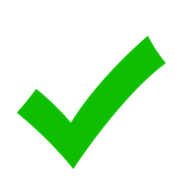 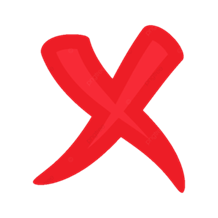 C. 10
D. 5
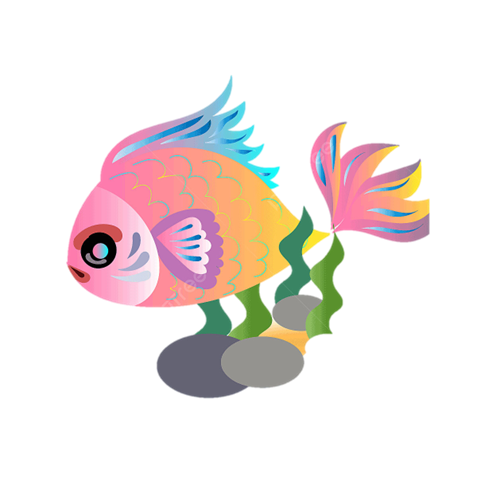 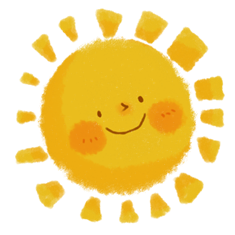 Câu 4: 6 : 3 = ?
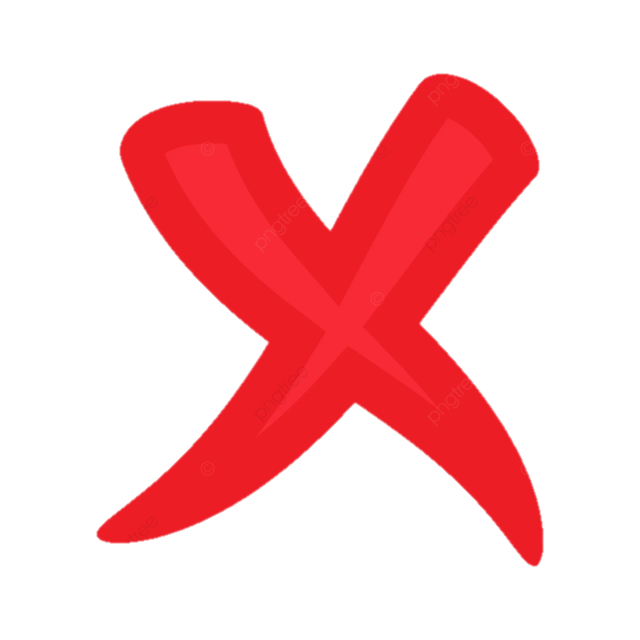 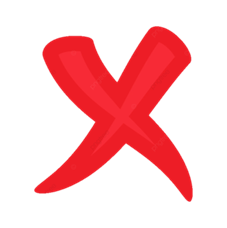 B. 3
A. 1
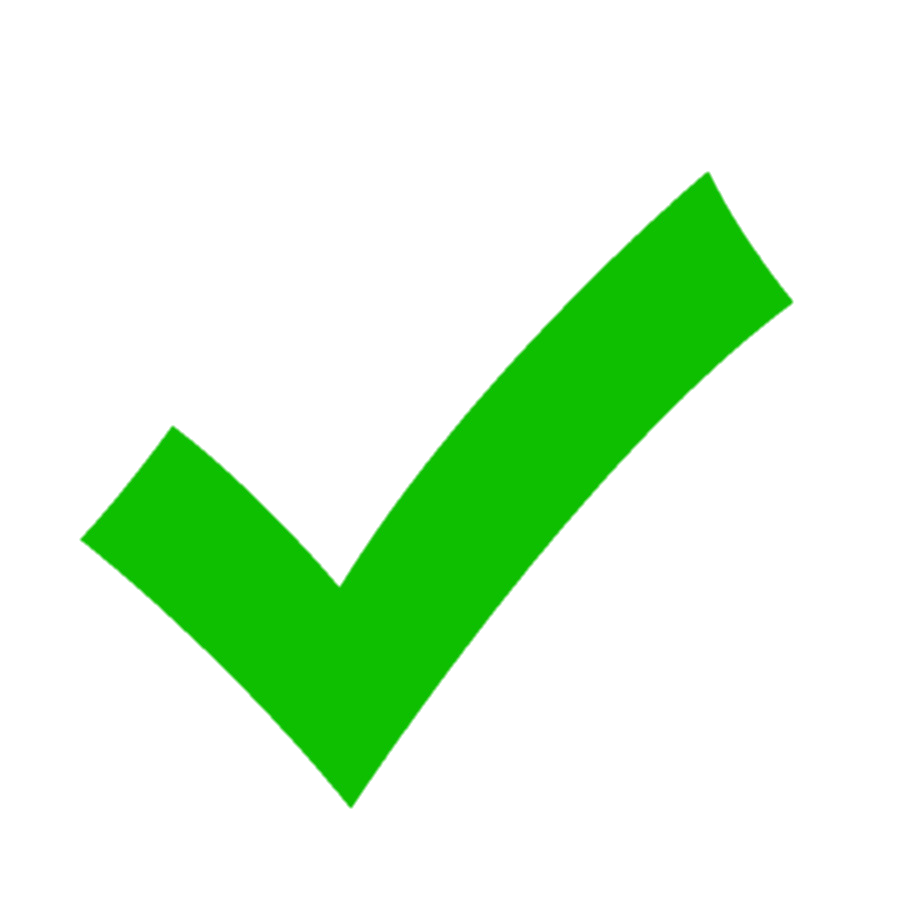 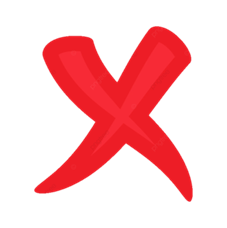 C.  2
D. 8
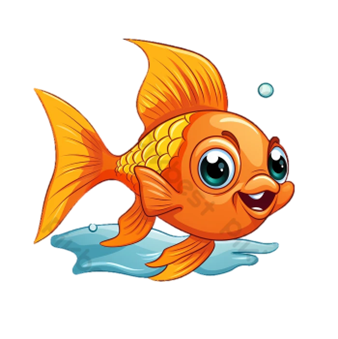 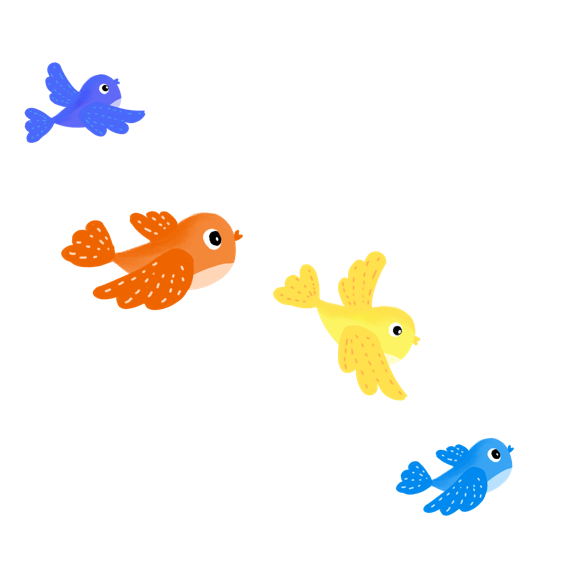 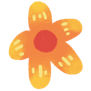 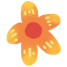 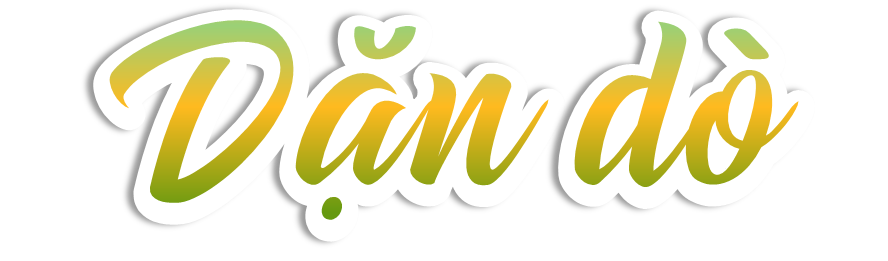 Ôn lại bảng chia 3.
 Chuẩn bị bài tiếp theo.
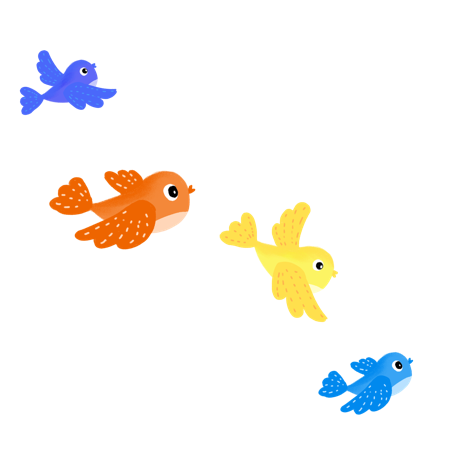 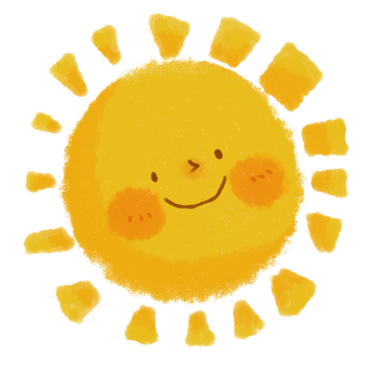 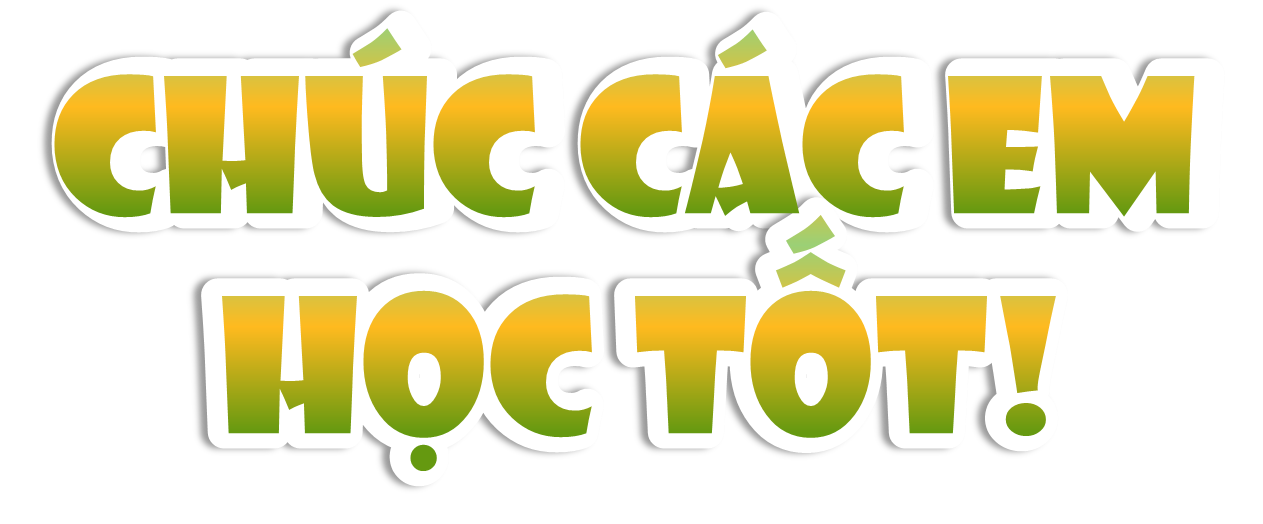 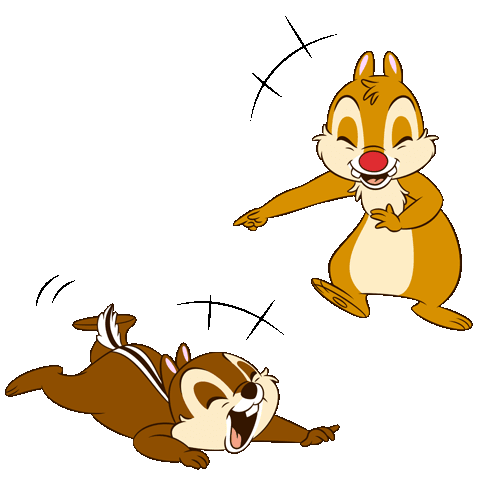 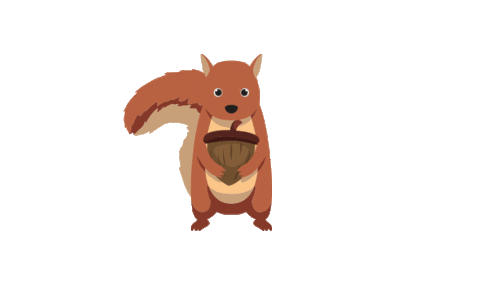